Sant’Ambrogio di TorinoDocumentazione fotografica
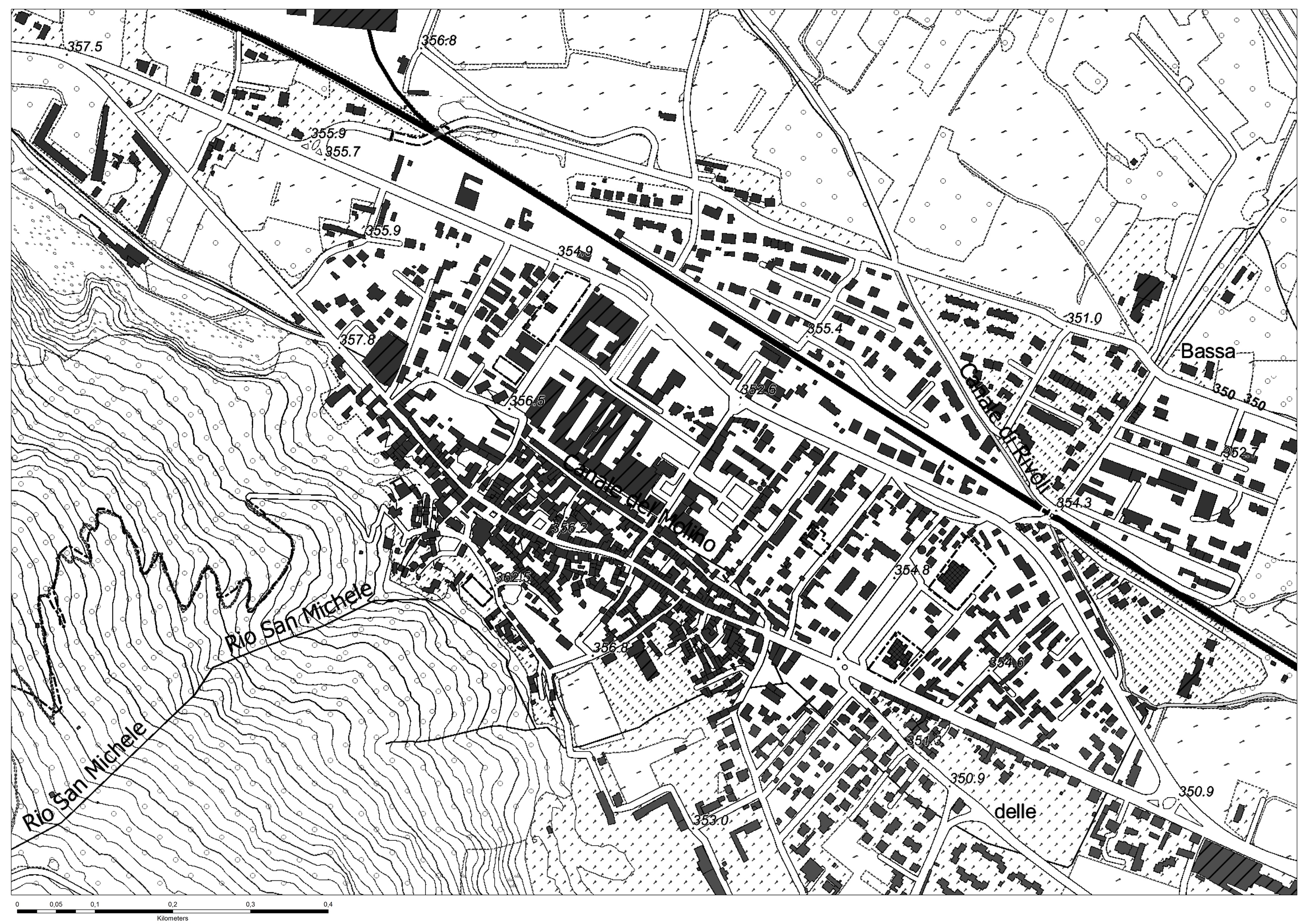 25
24
26
22
21
20
23
19
4
1
18
16
15
2
3
12
17
14
10
9
13
5
7
8
11
6
1
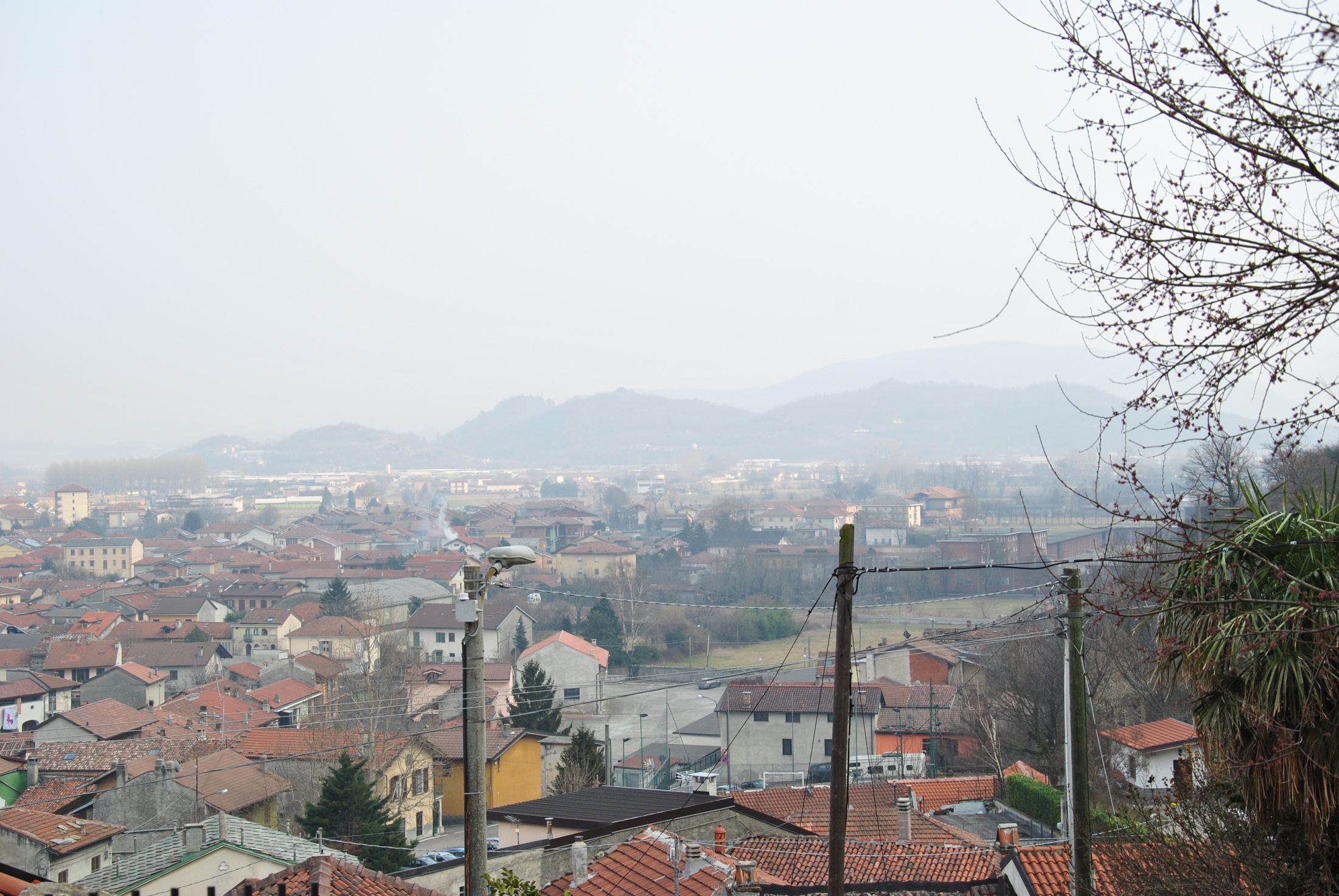 2
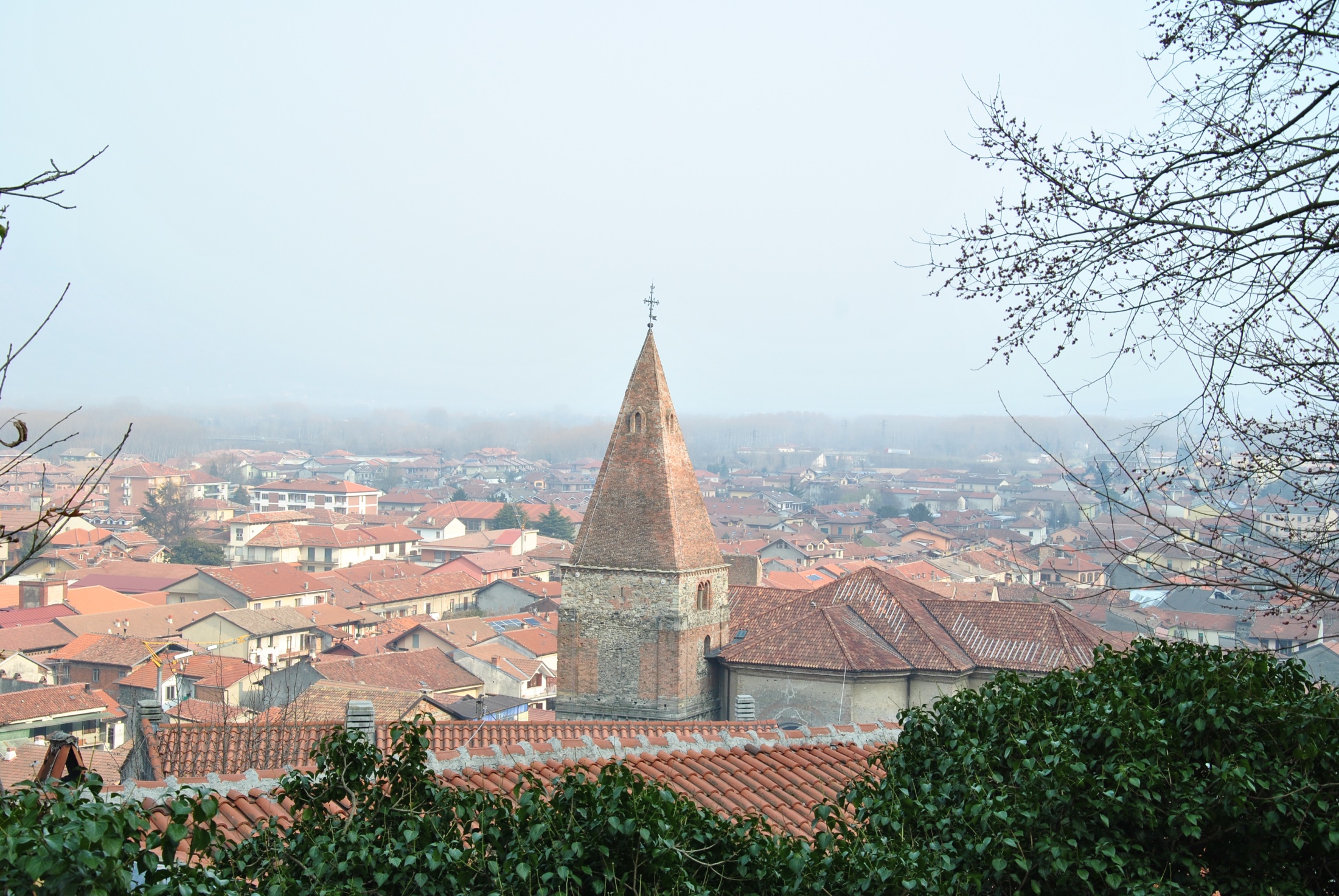 3
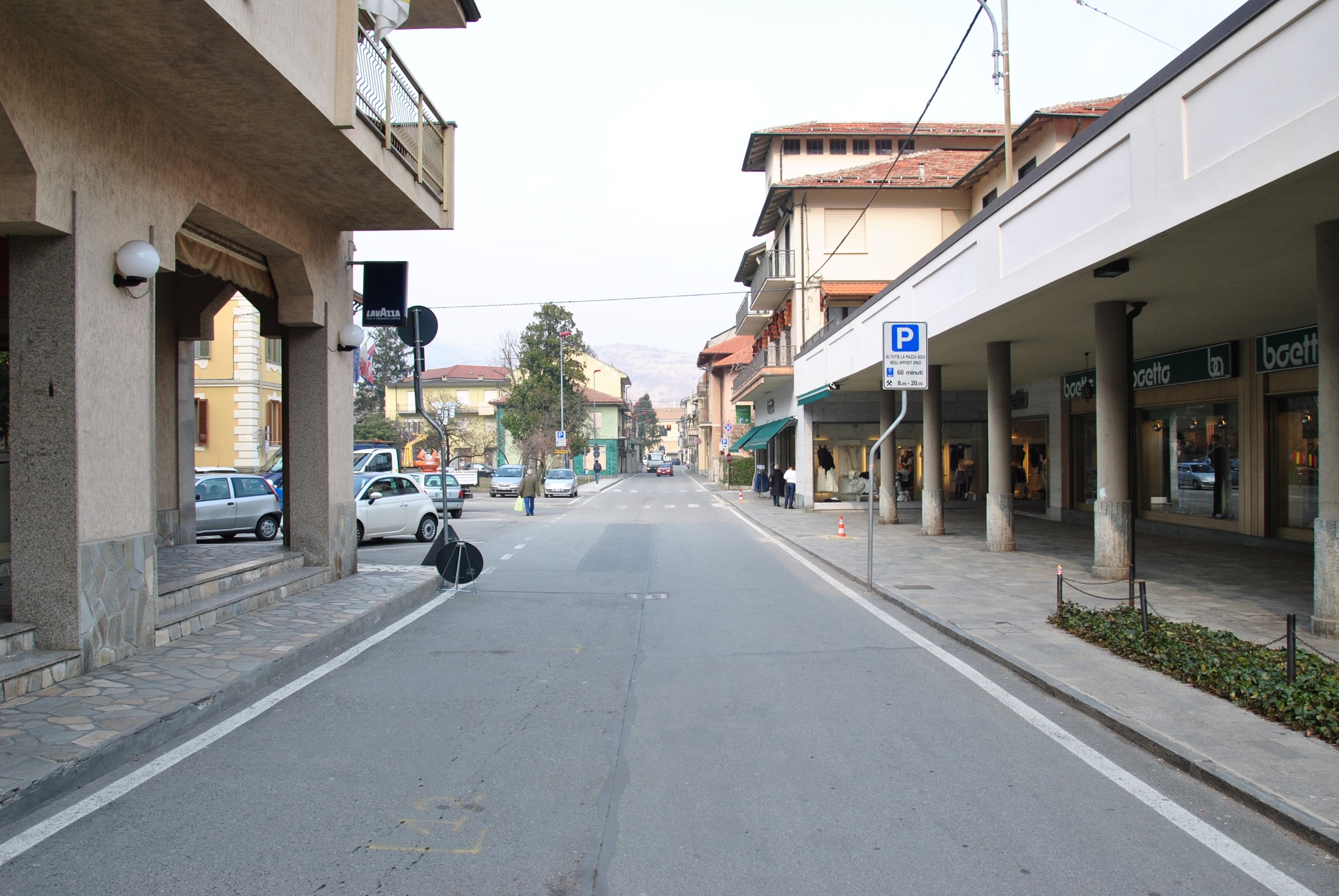 4
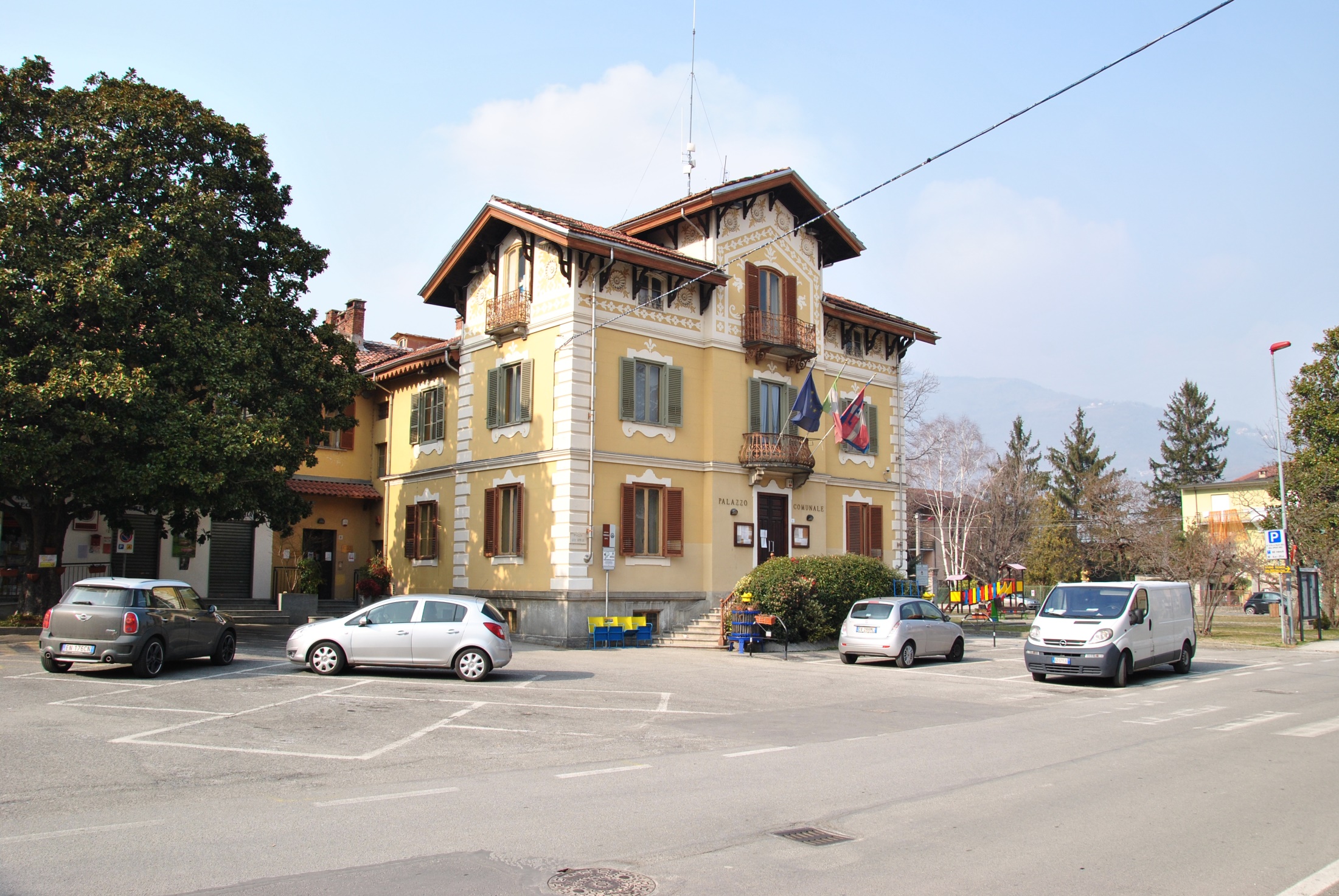 5
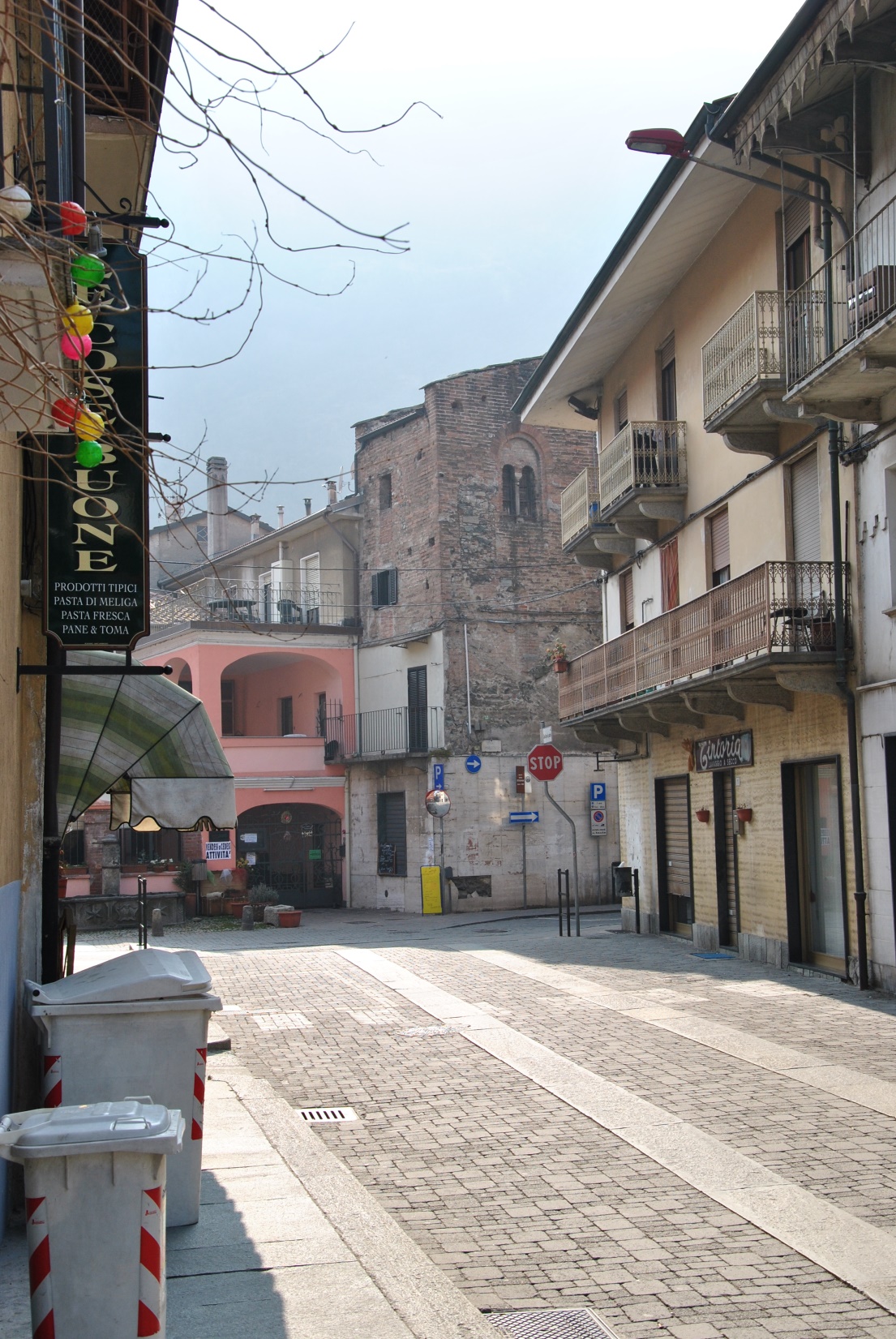 6
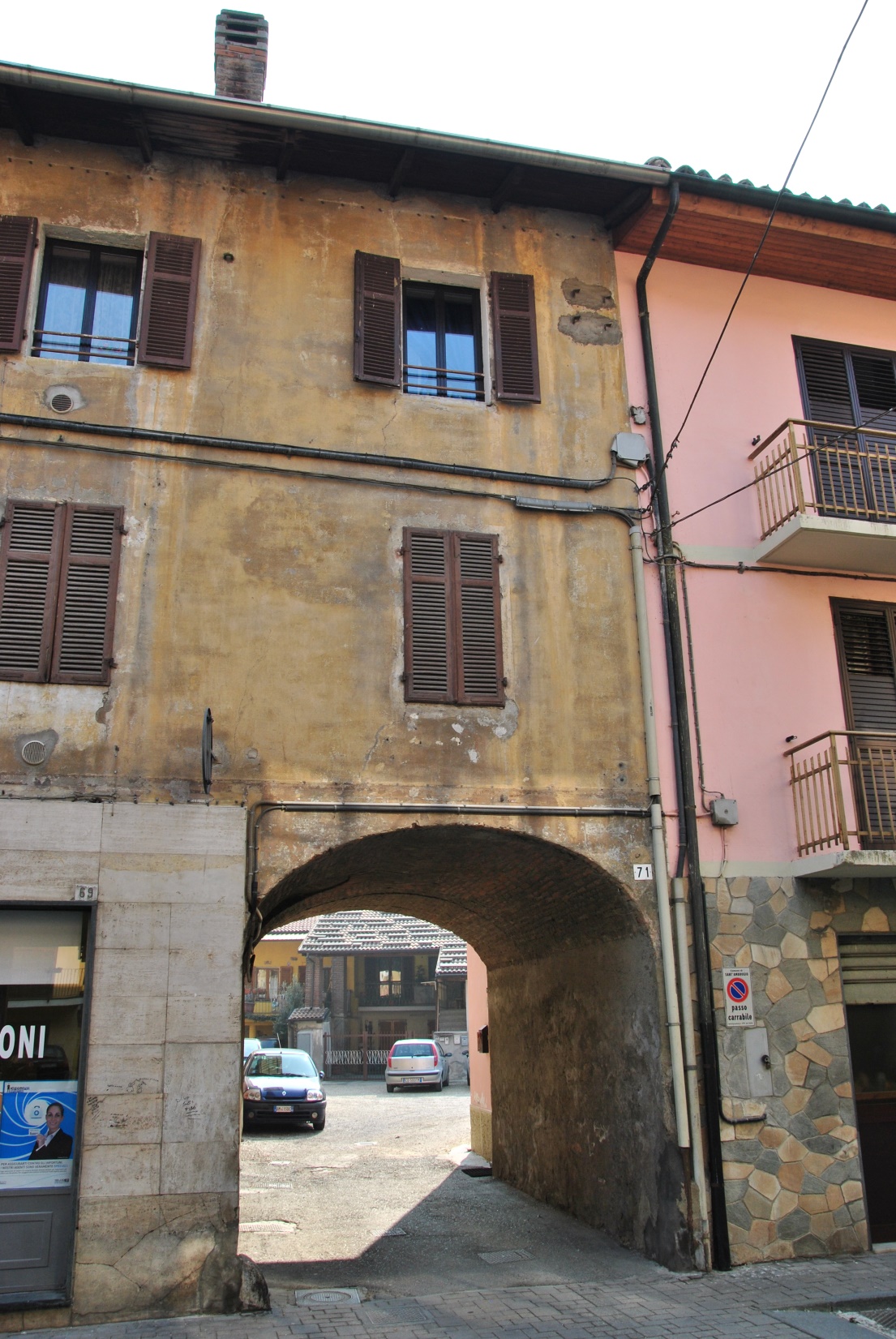 7
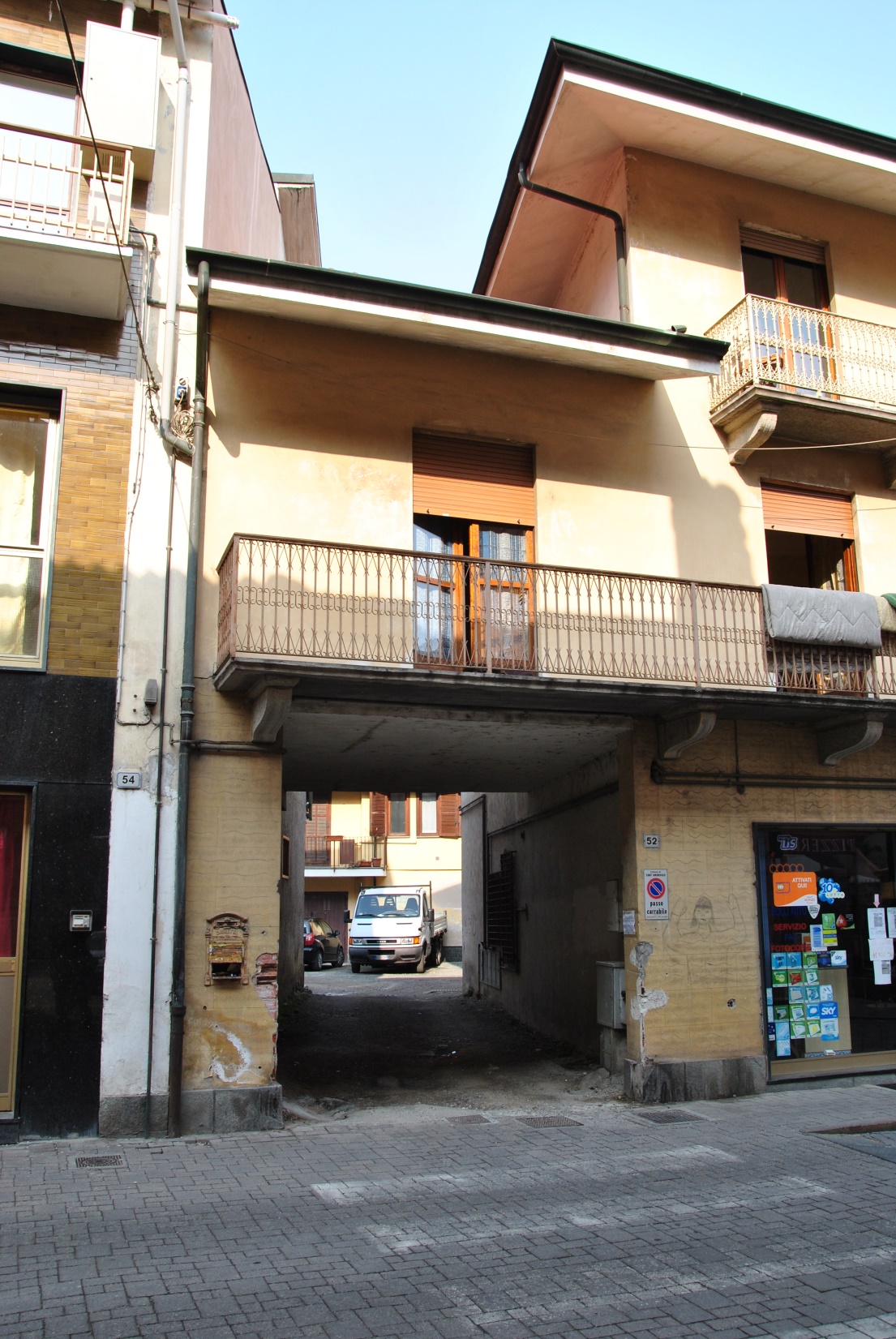 8
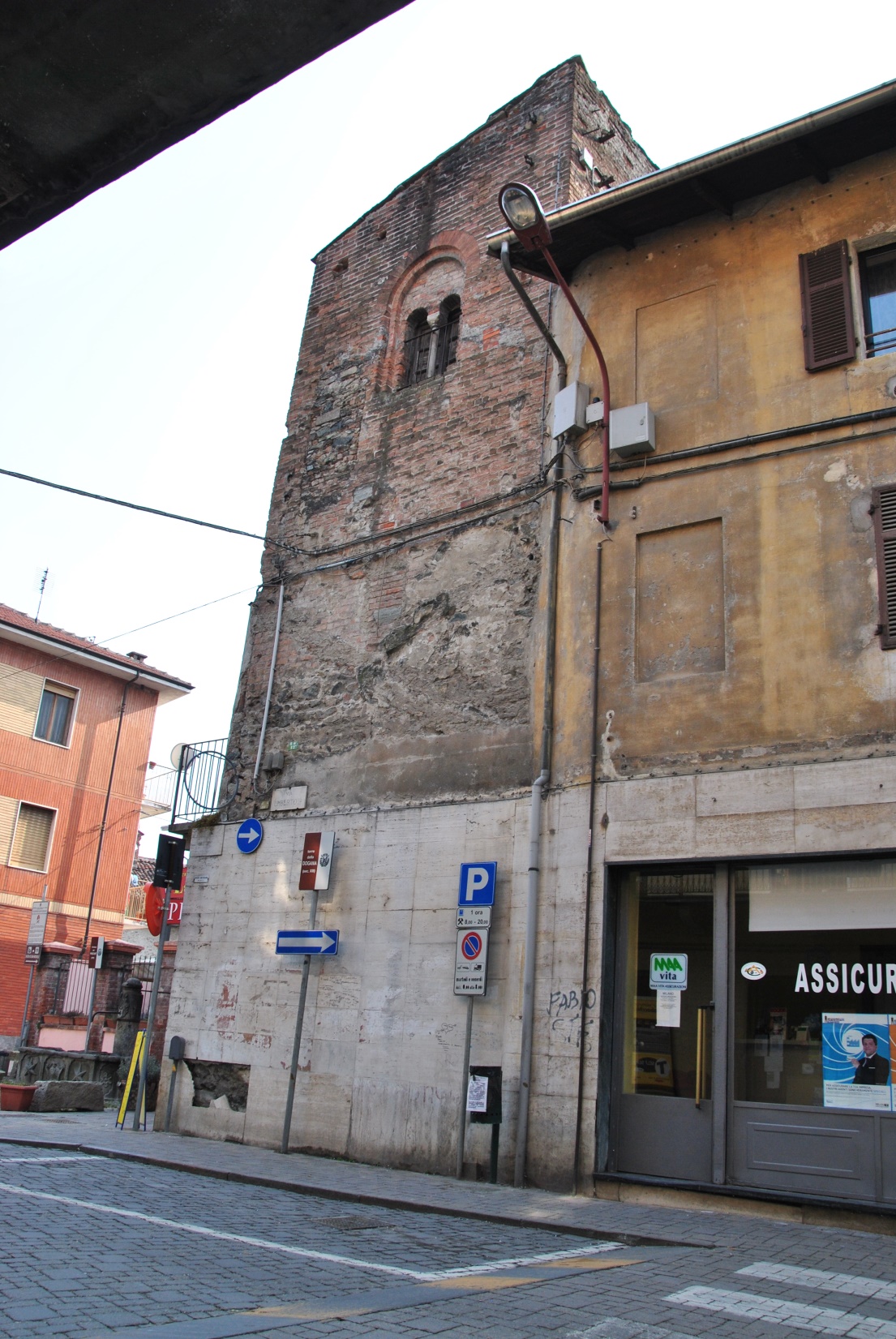 9
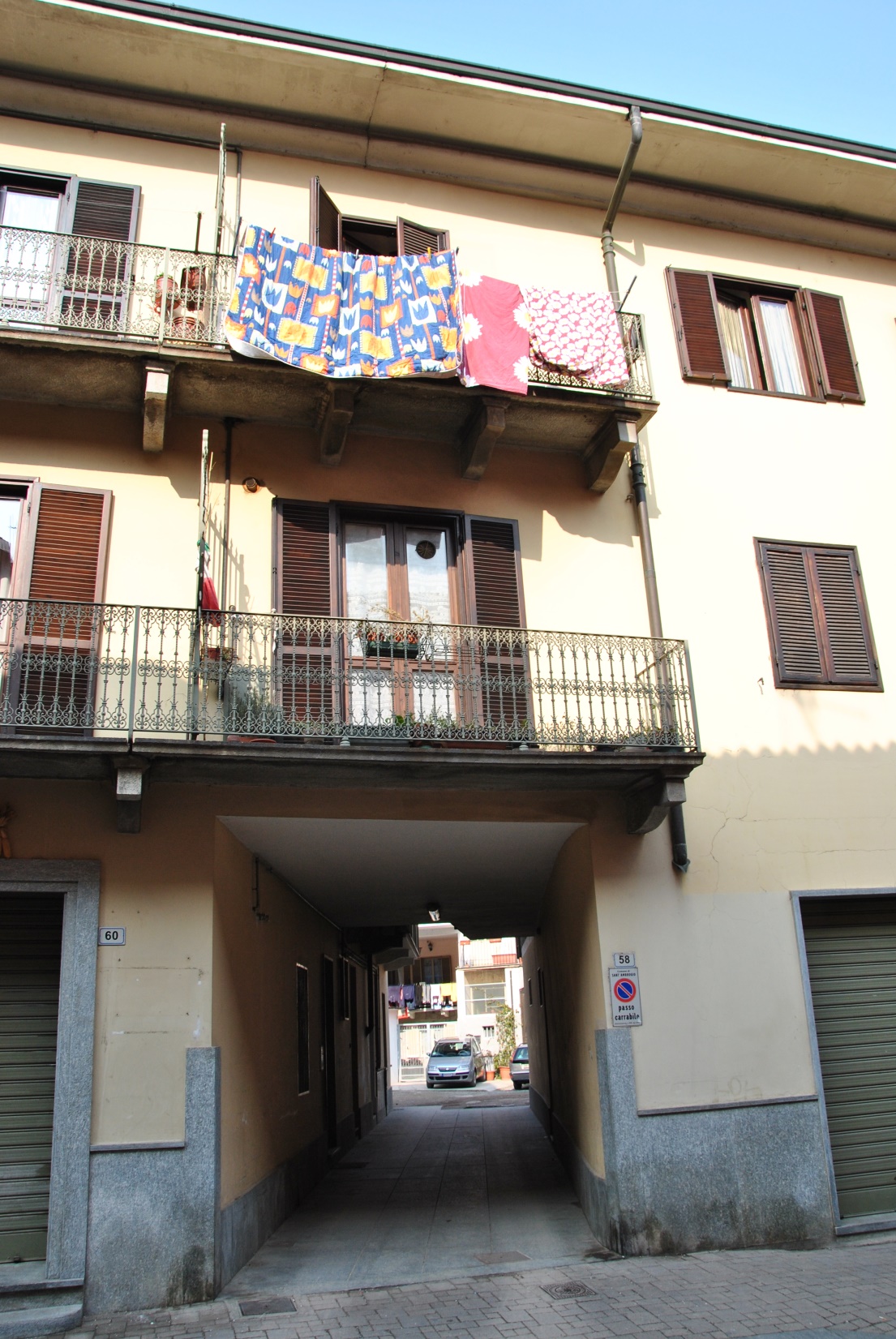 10
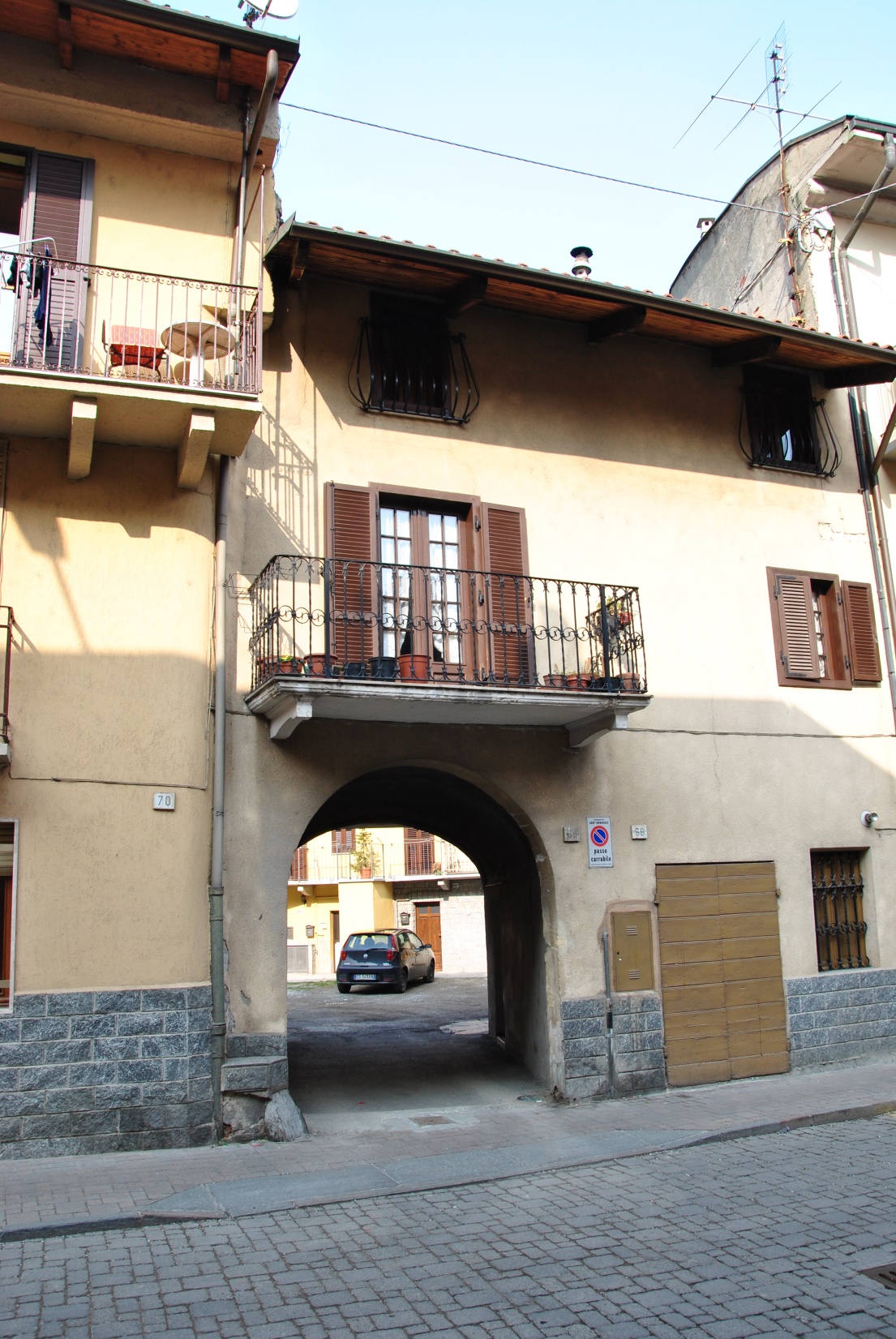 11
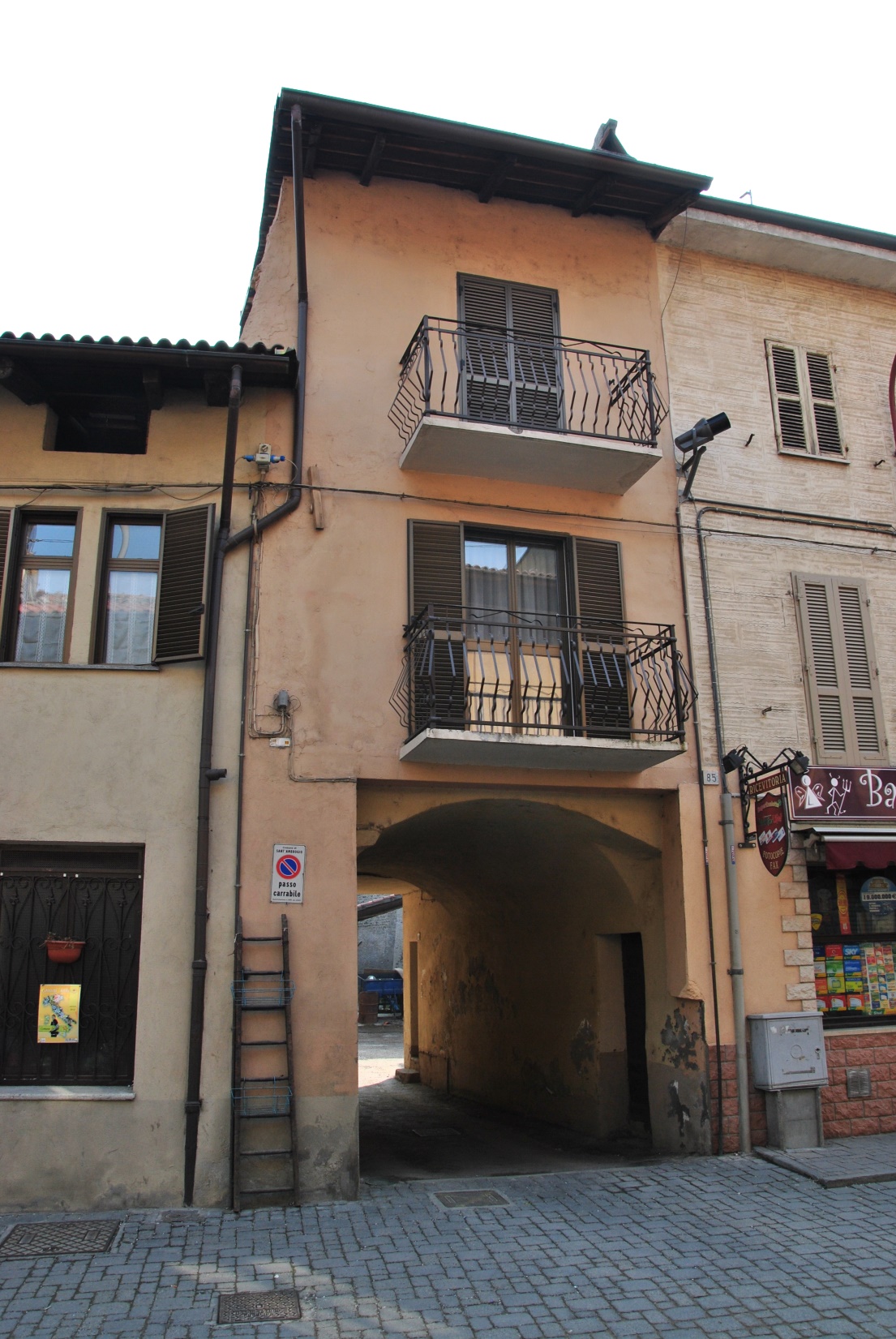 12
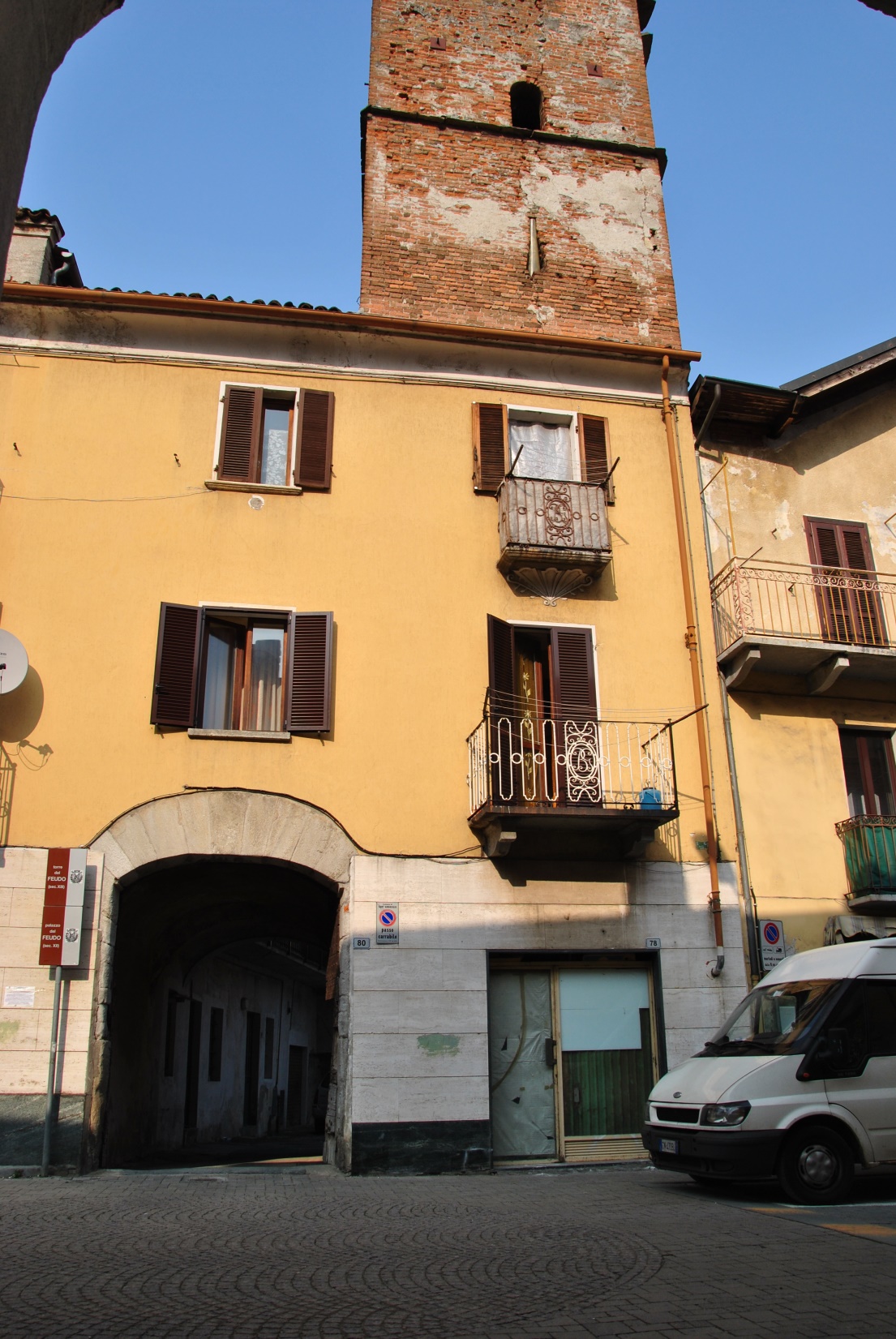 13
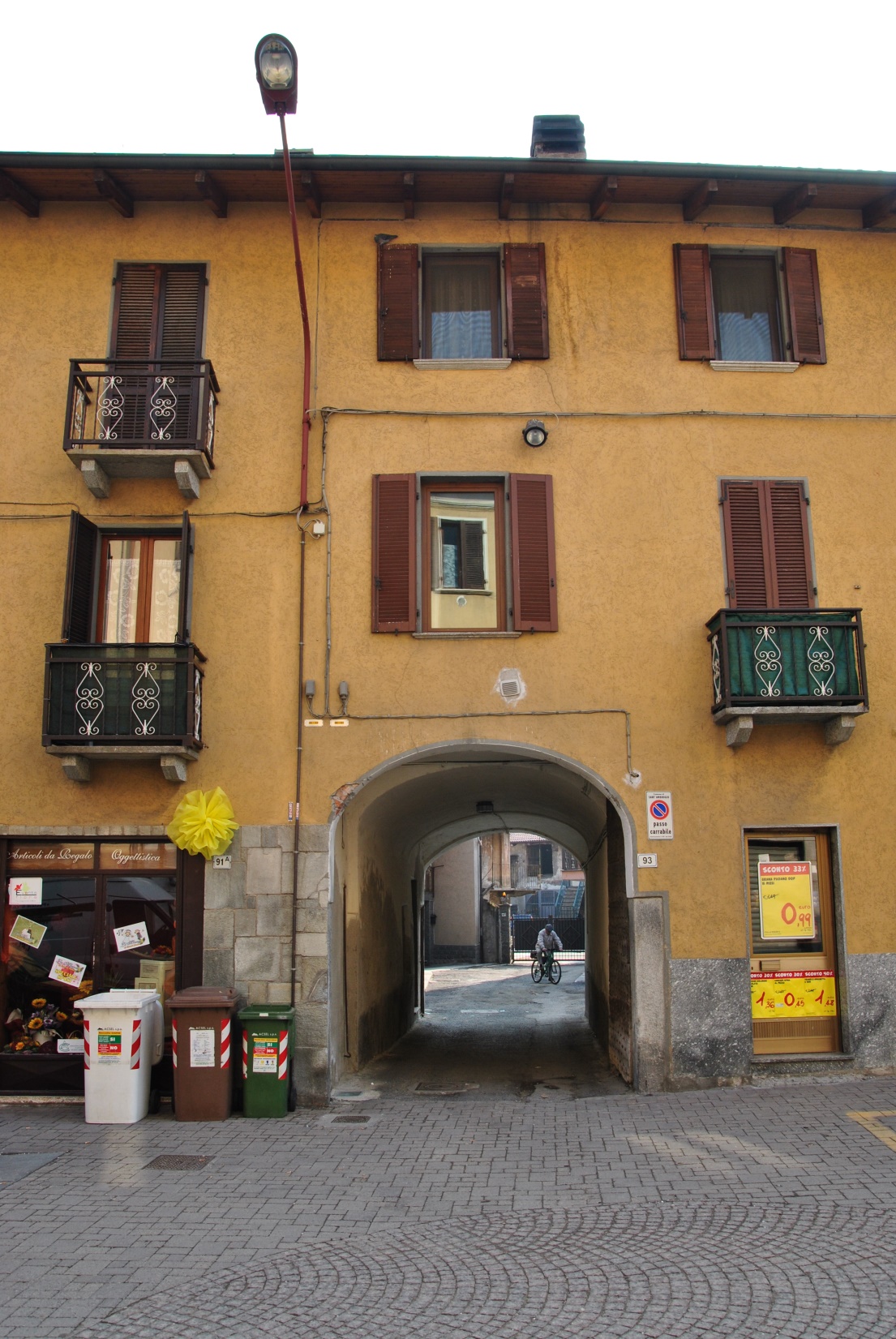 14
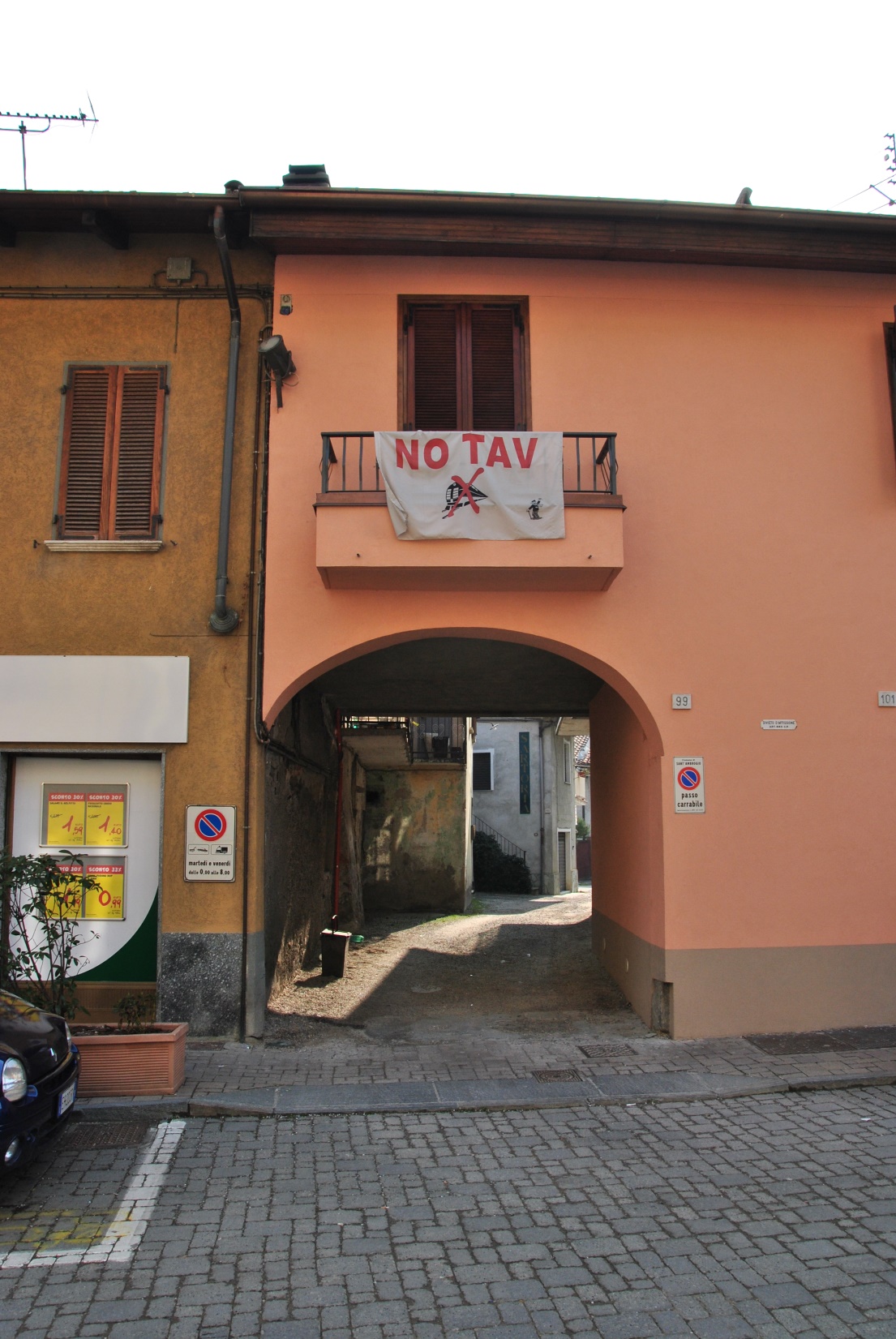 15
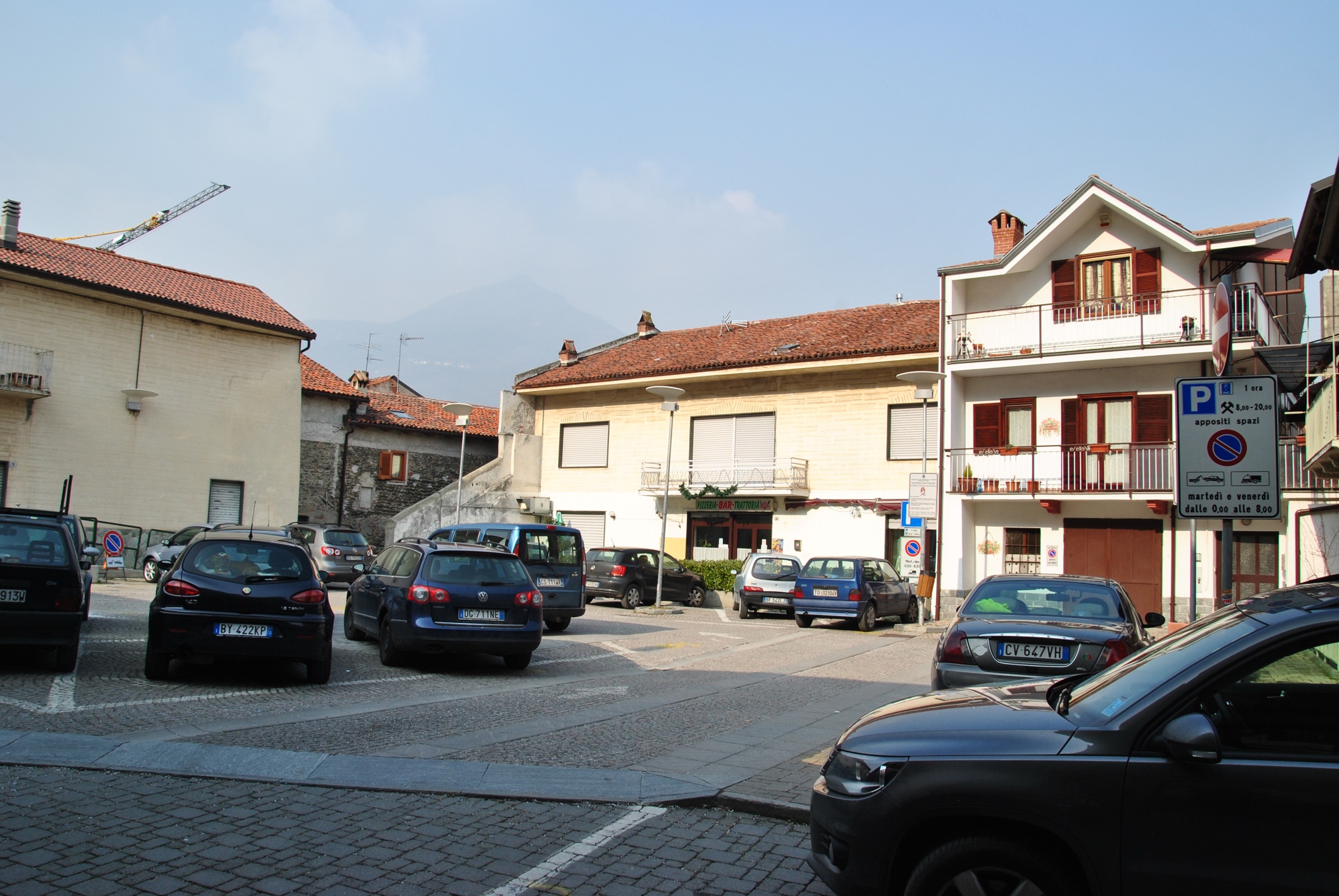 16
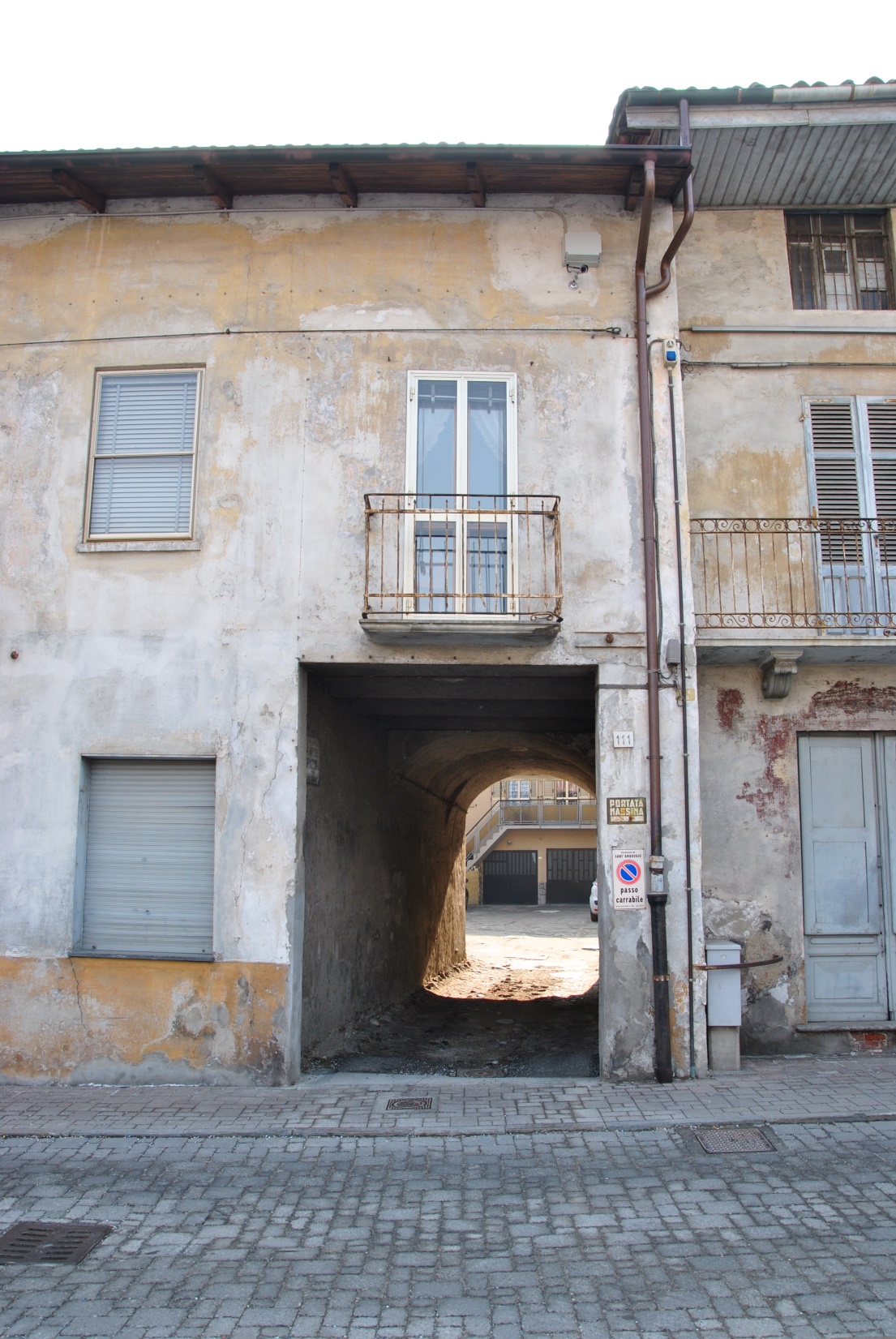 17
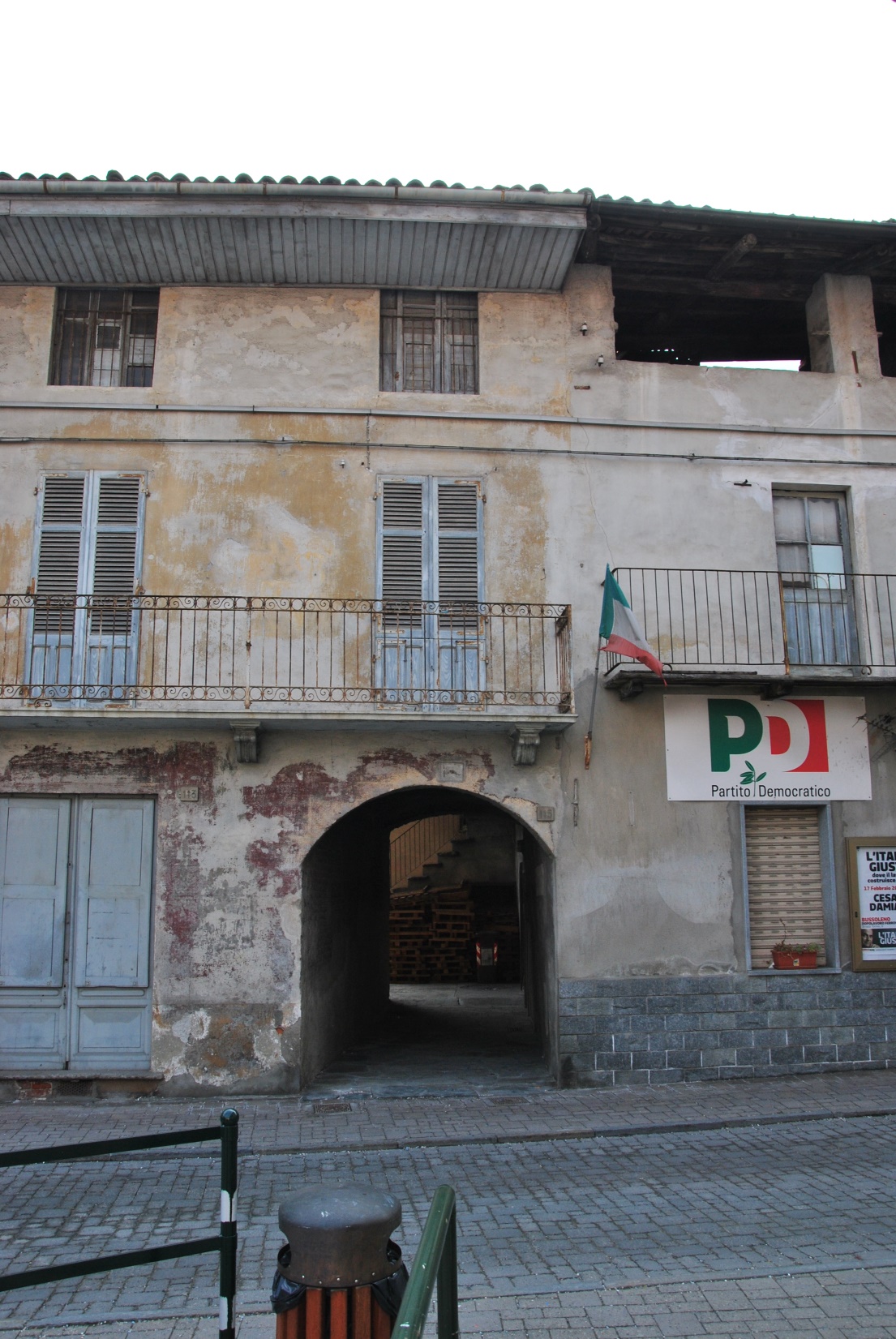 18
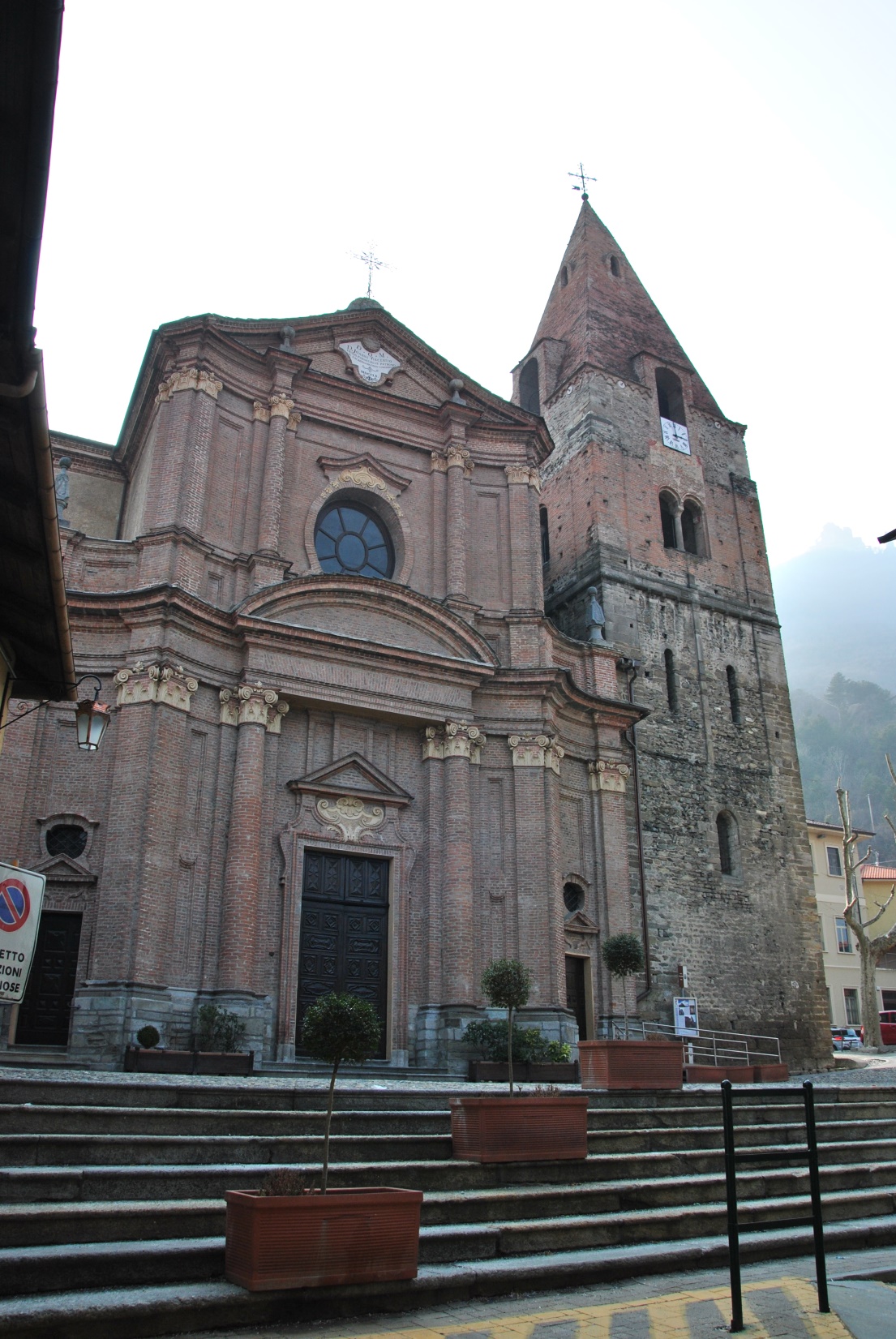 19
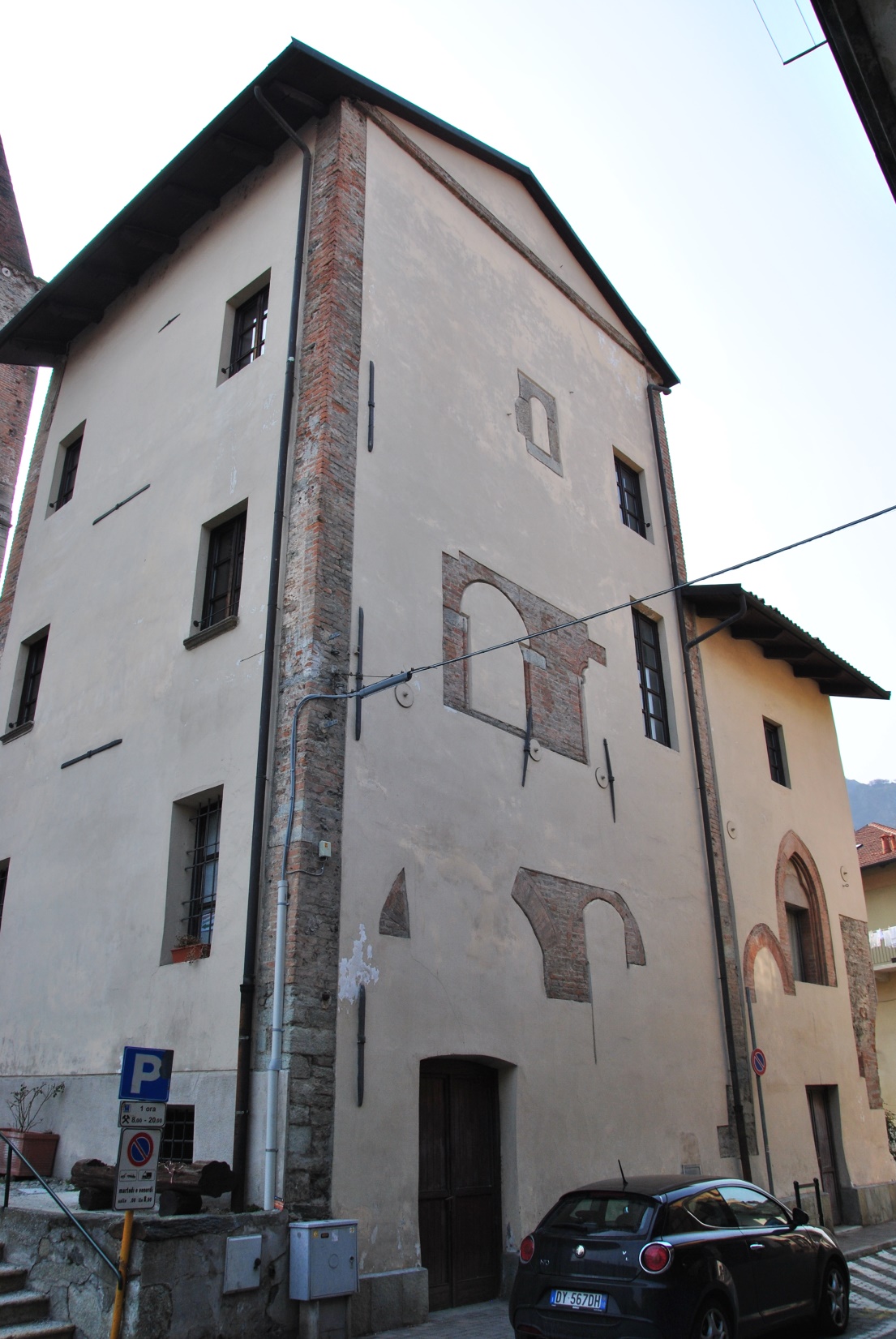 20
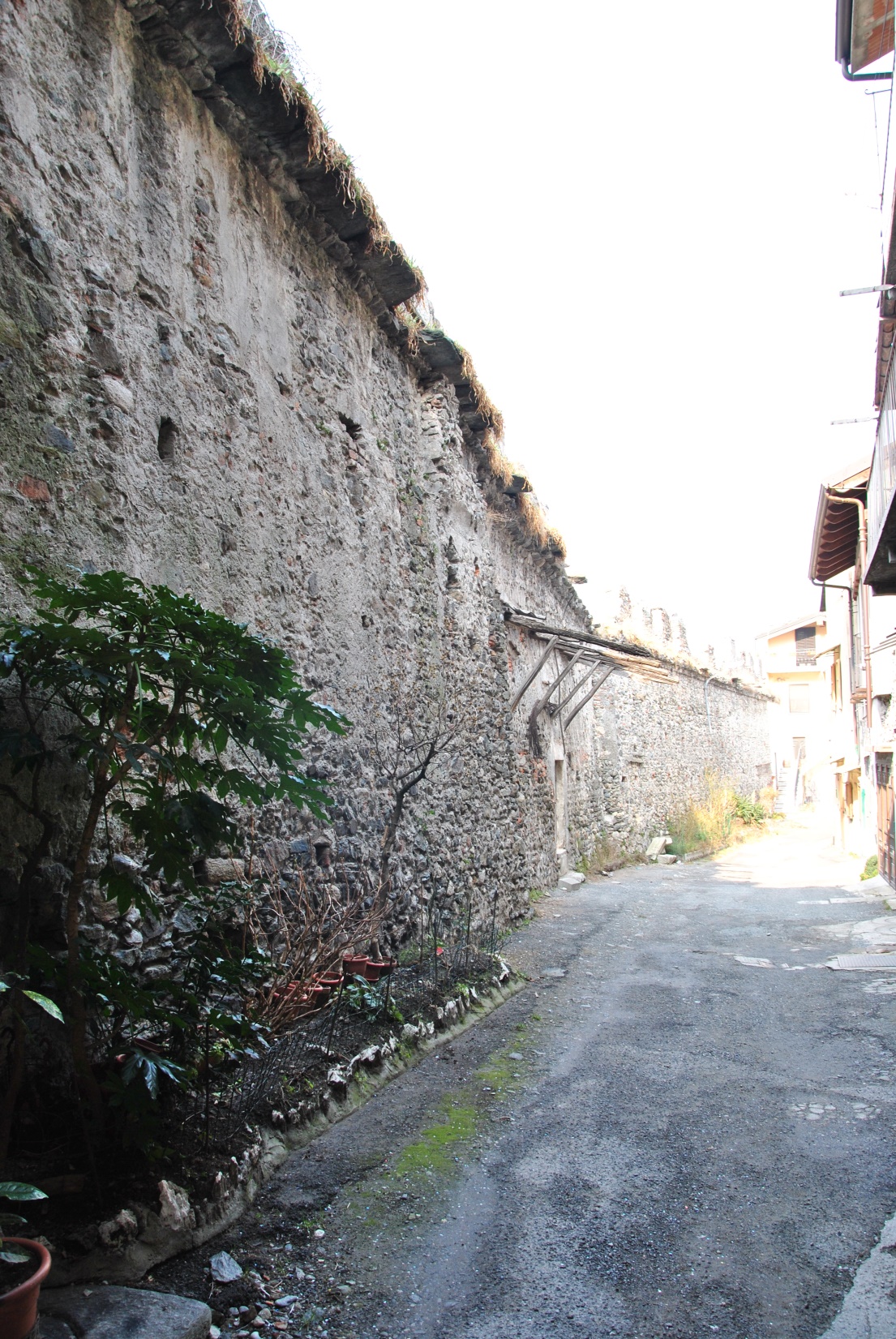 21
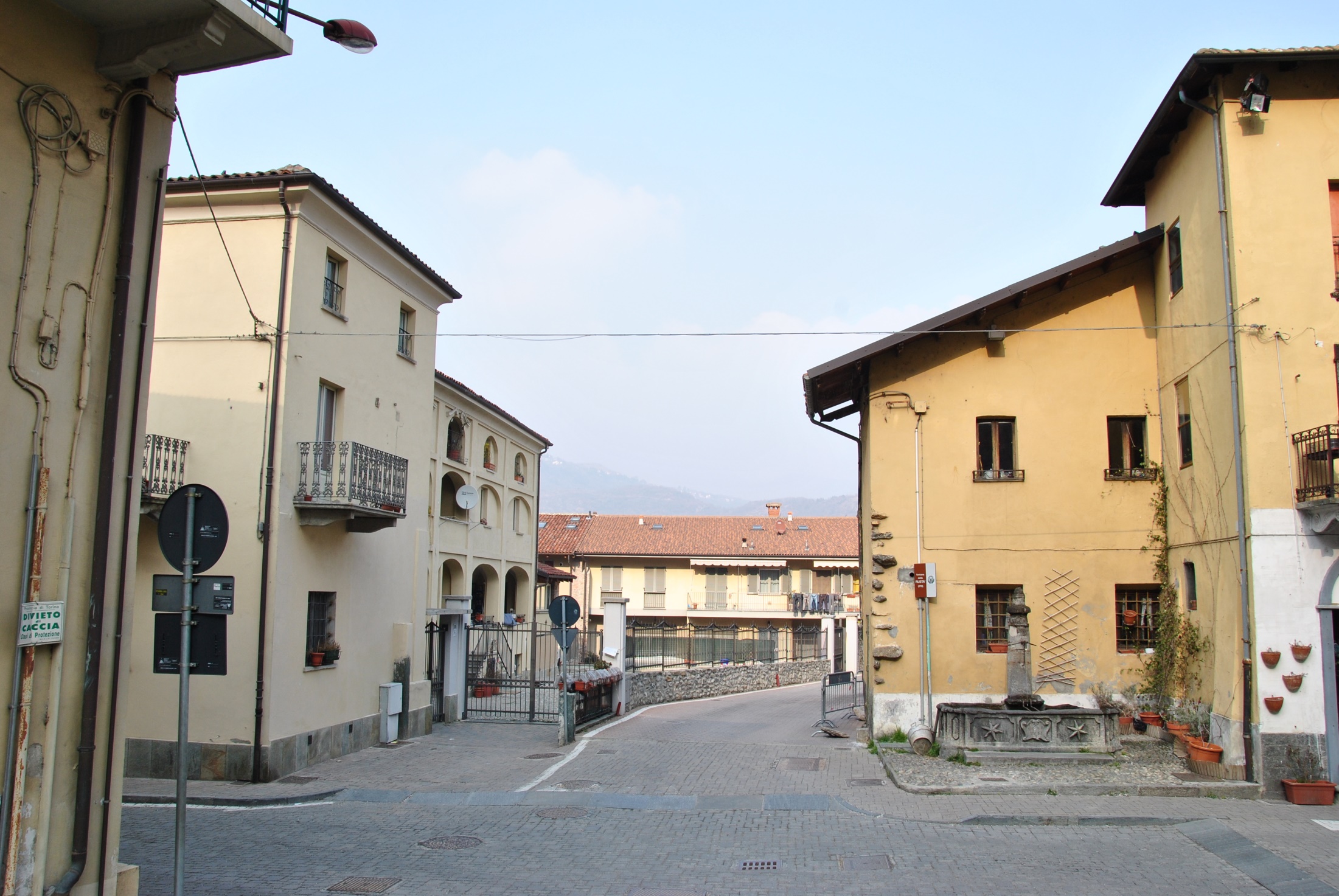 22
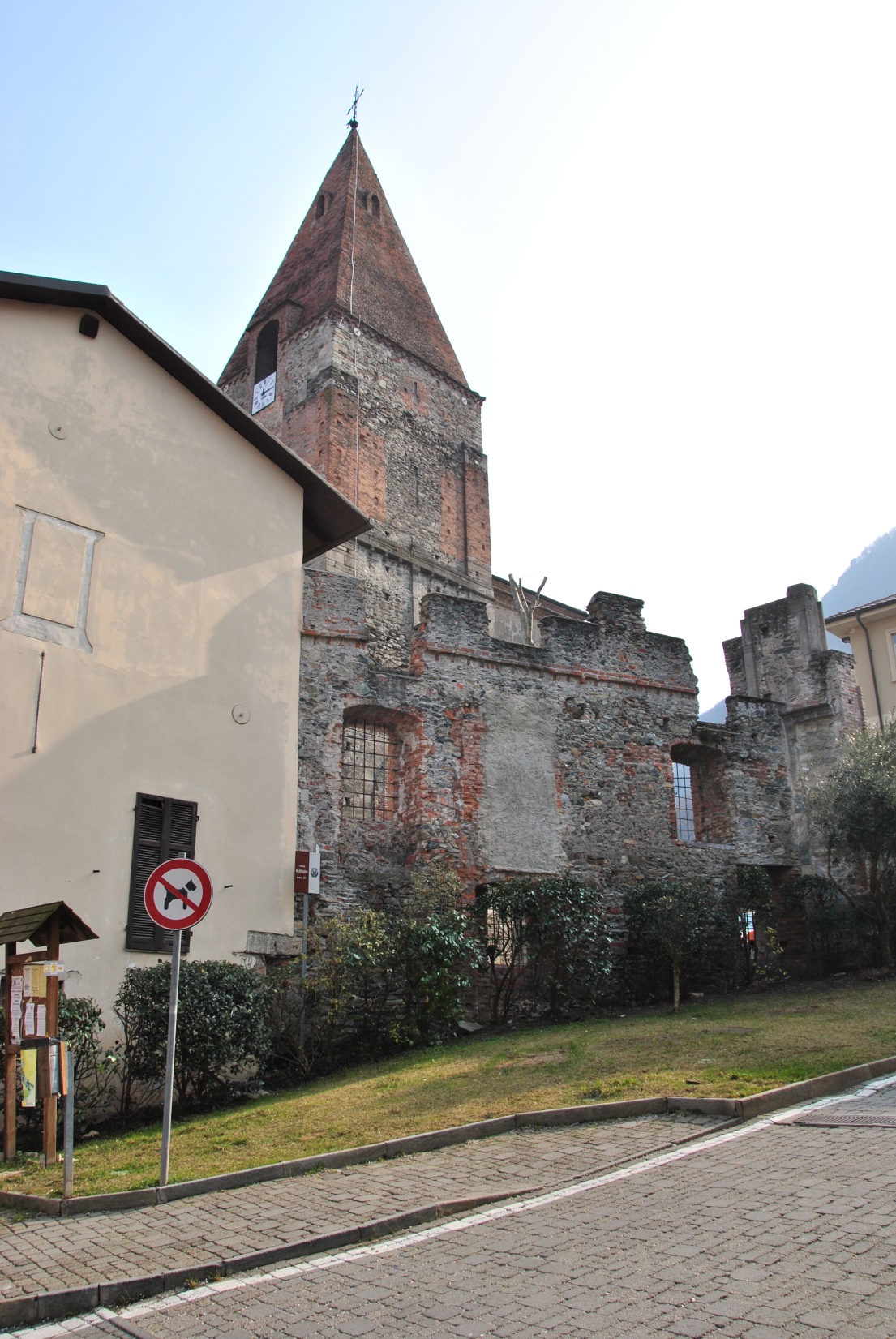 Tessuto del borgo antico
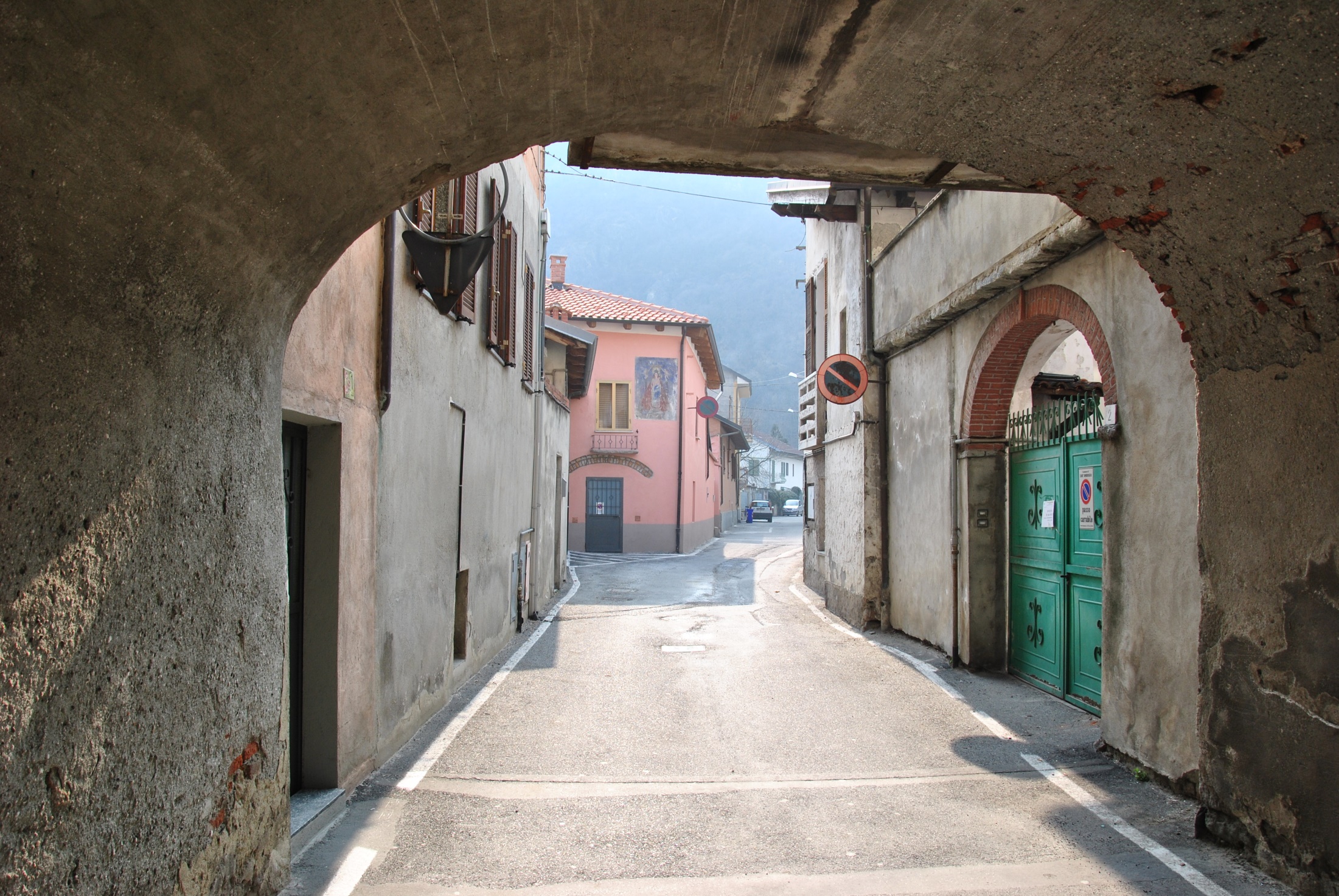 Ingresso carraio su corte interna di Via Umberto I
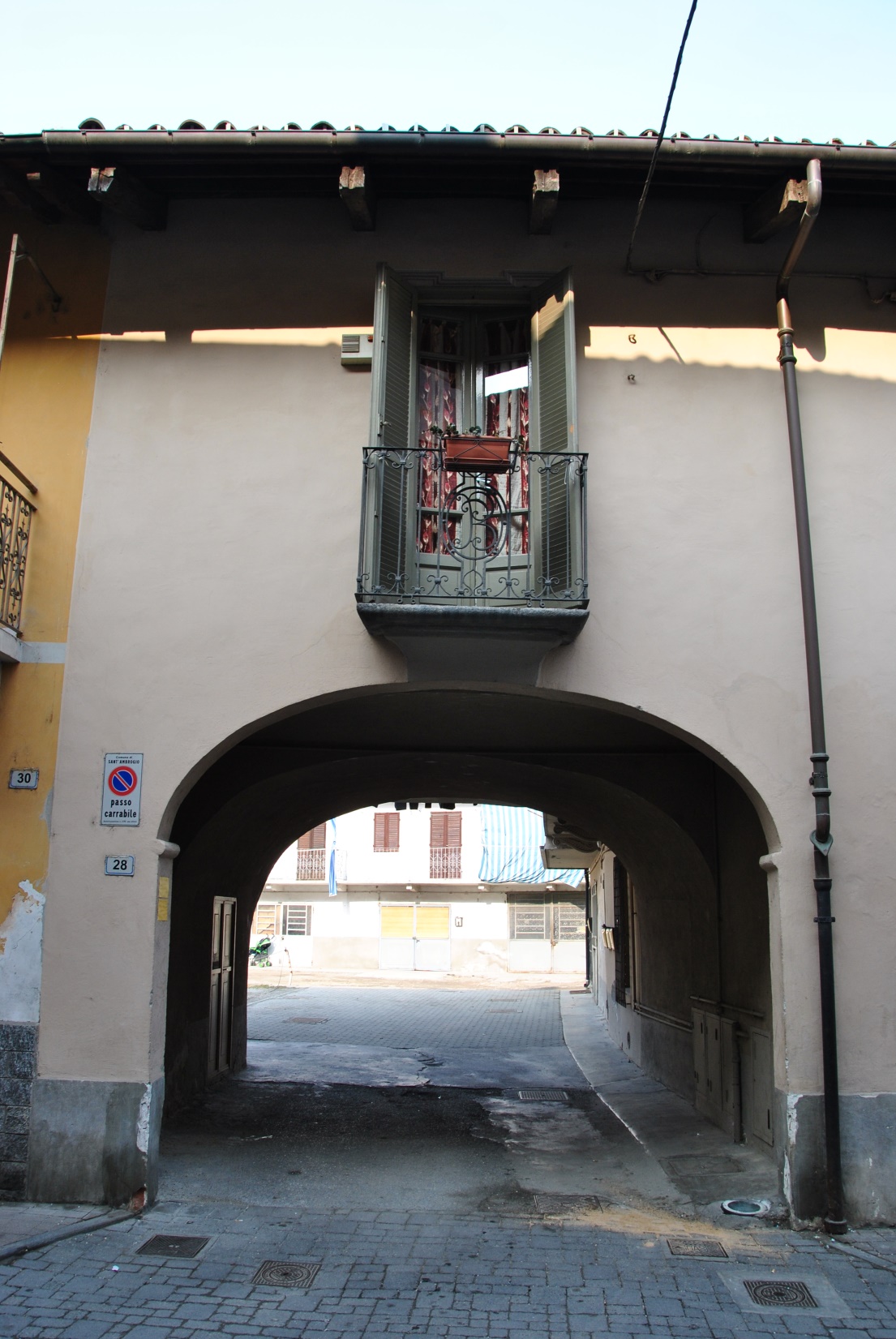 Vuoto del tessuto del borgo antico lungo Via Umberto I
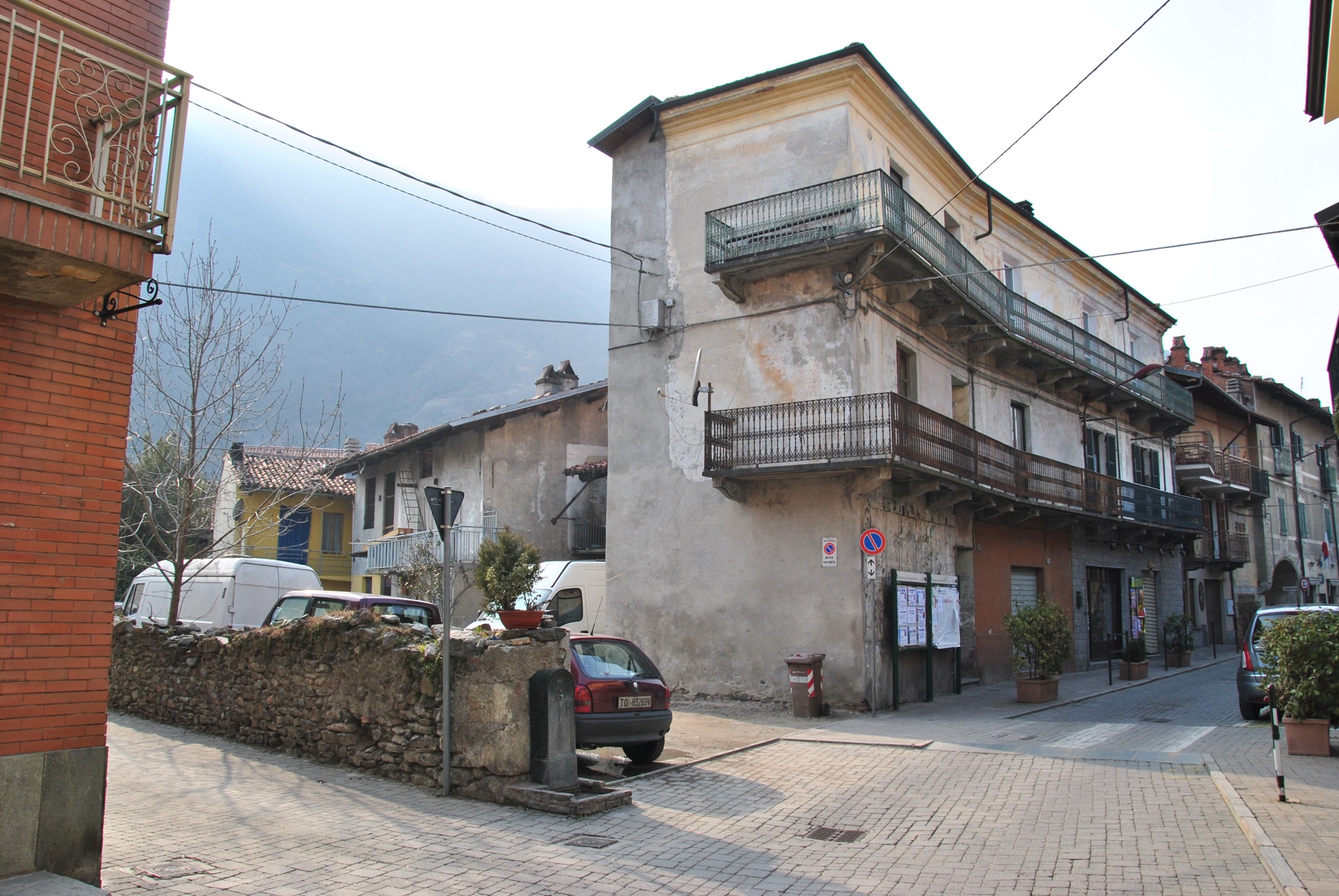 Vuoto del tessuto del borgo antico lungo Via Umberto I
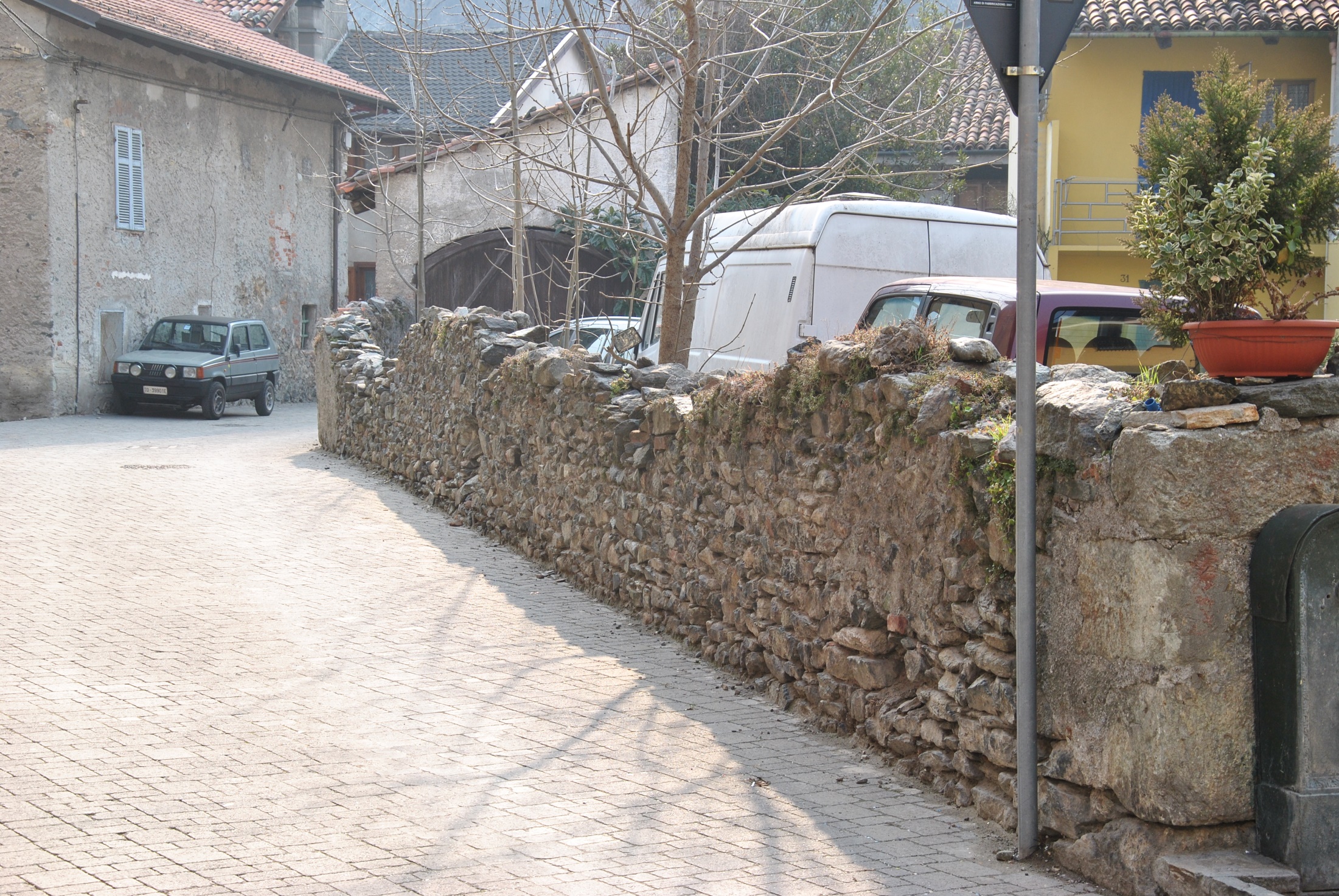 Ingresso carraio su Via Umberto I
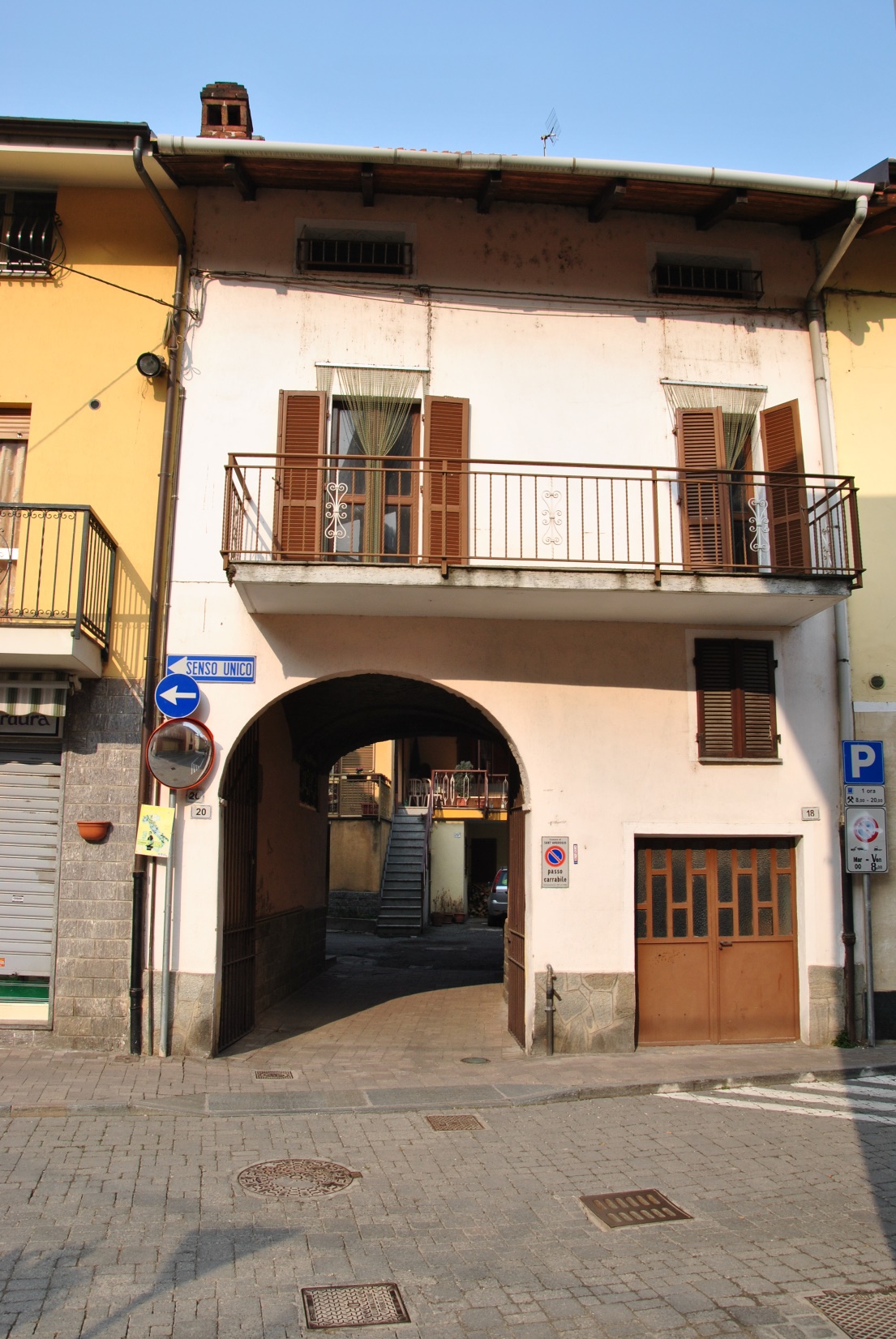 23
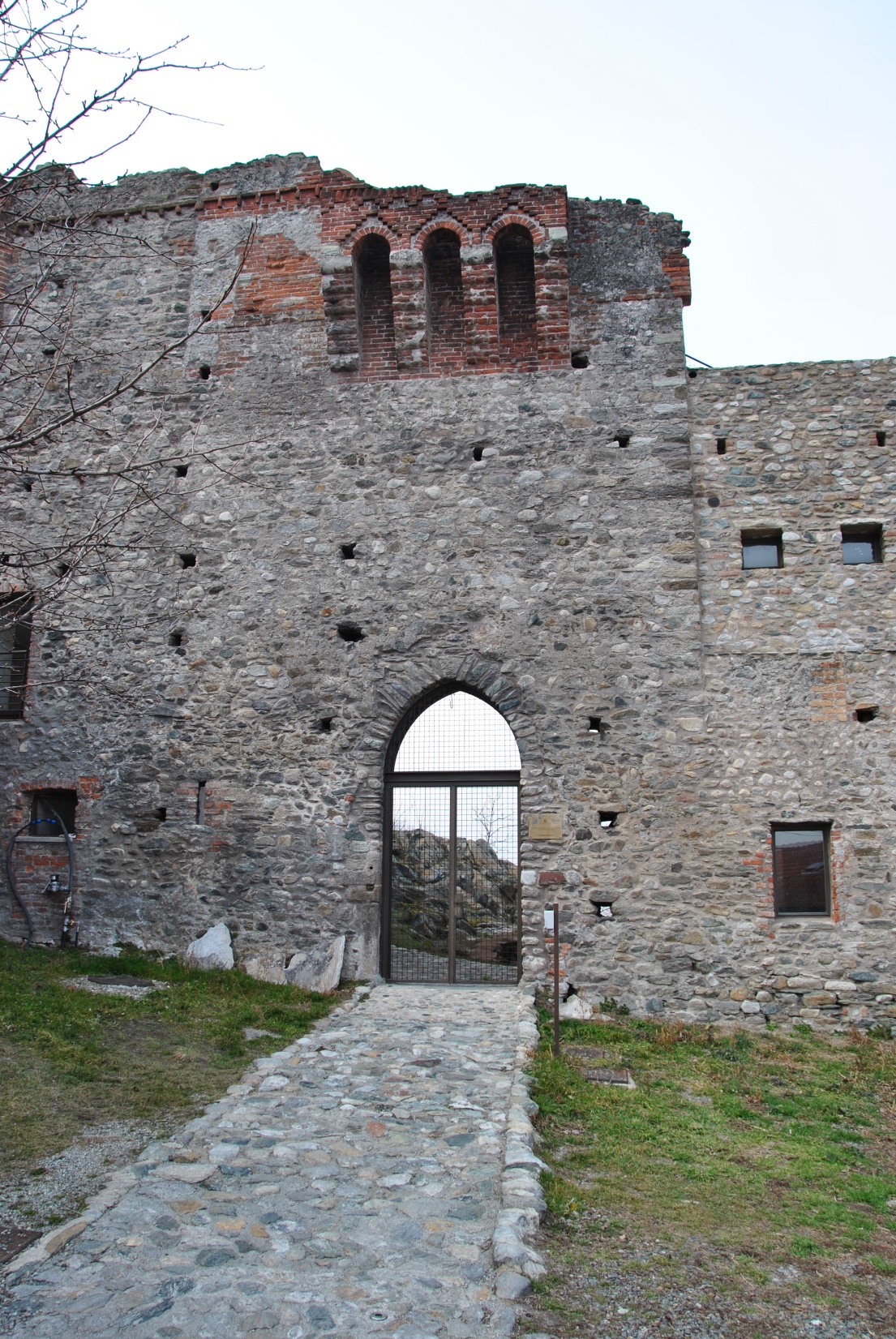 24
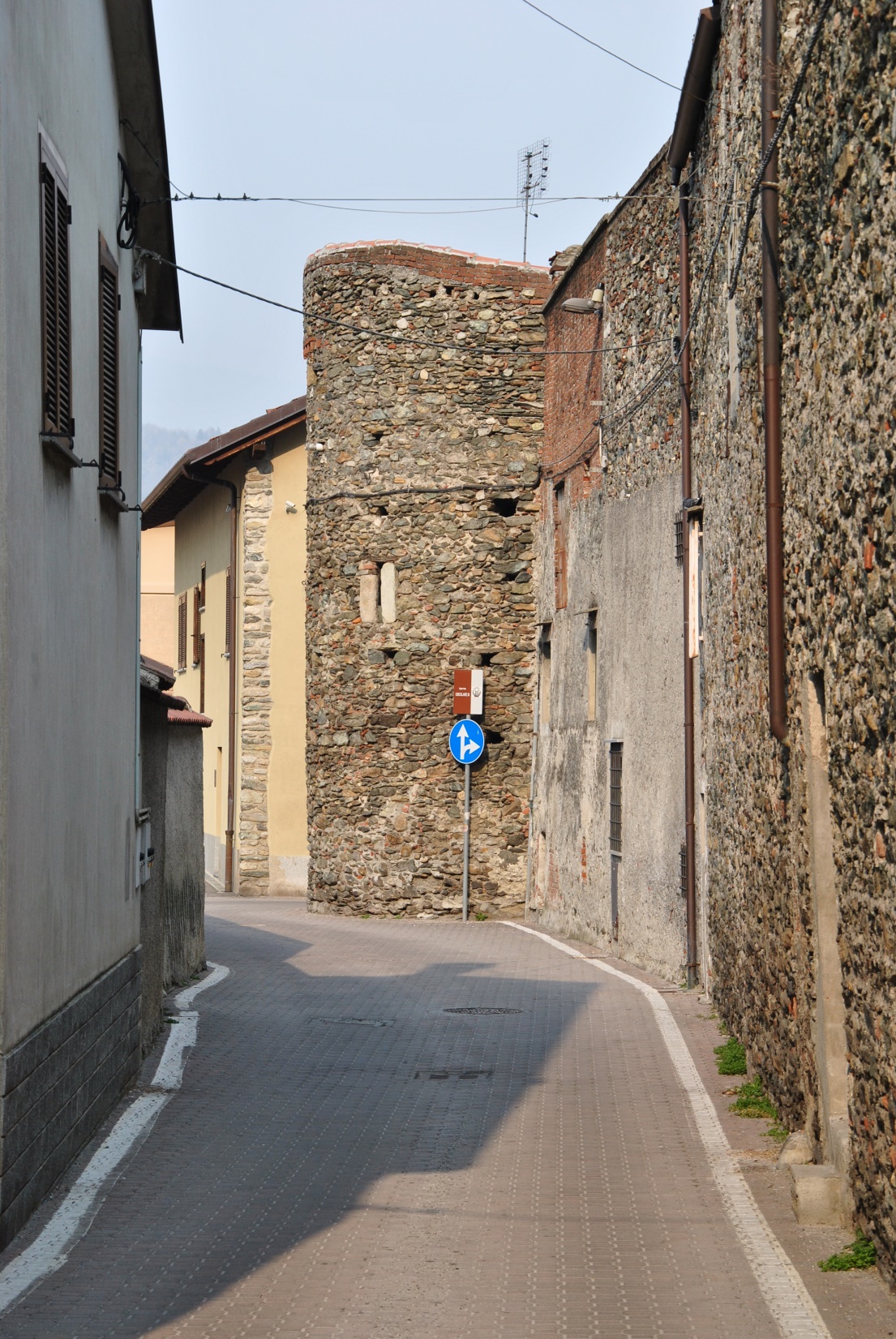 25
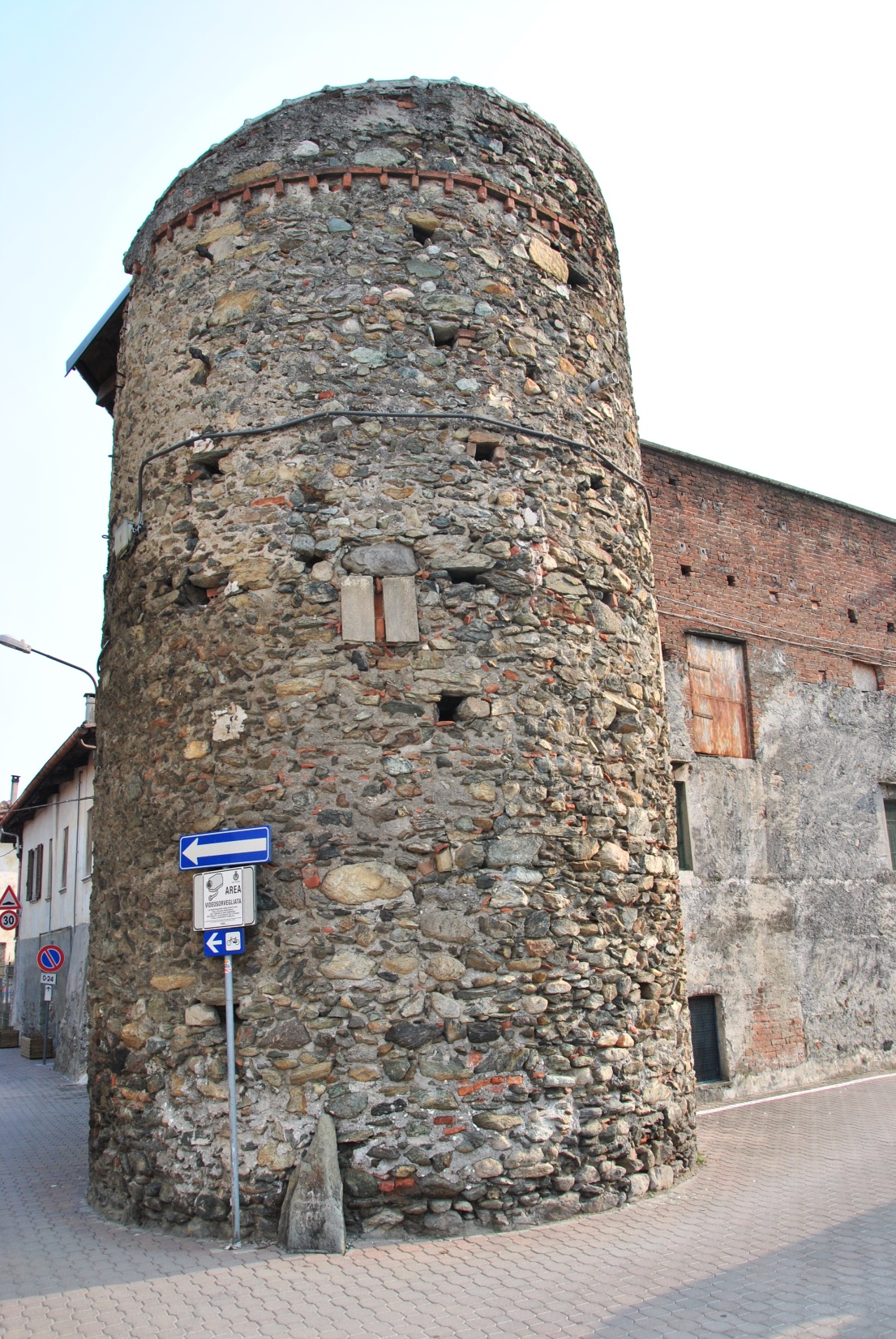 26 – via Antiche Mura
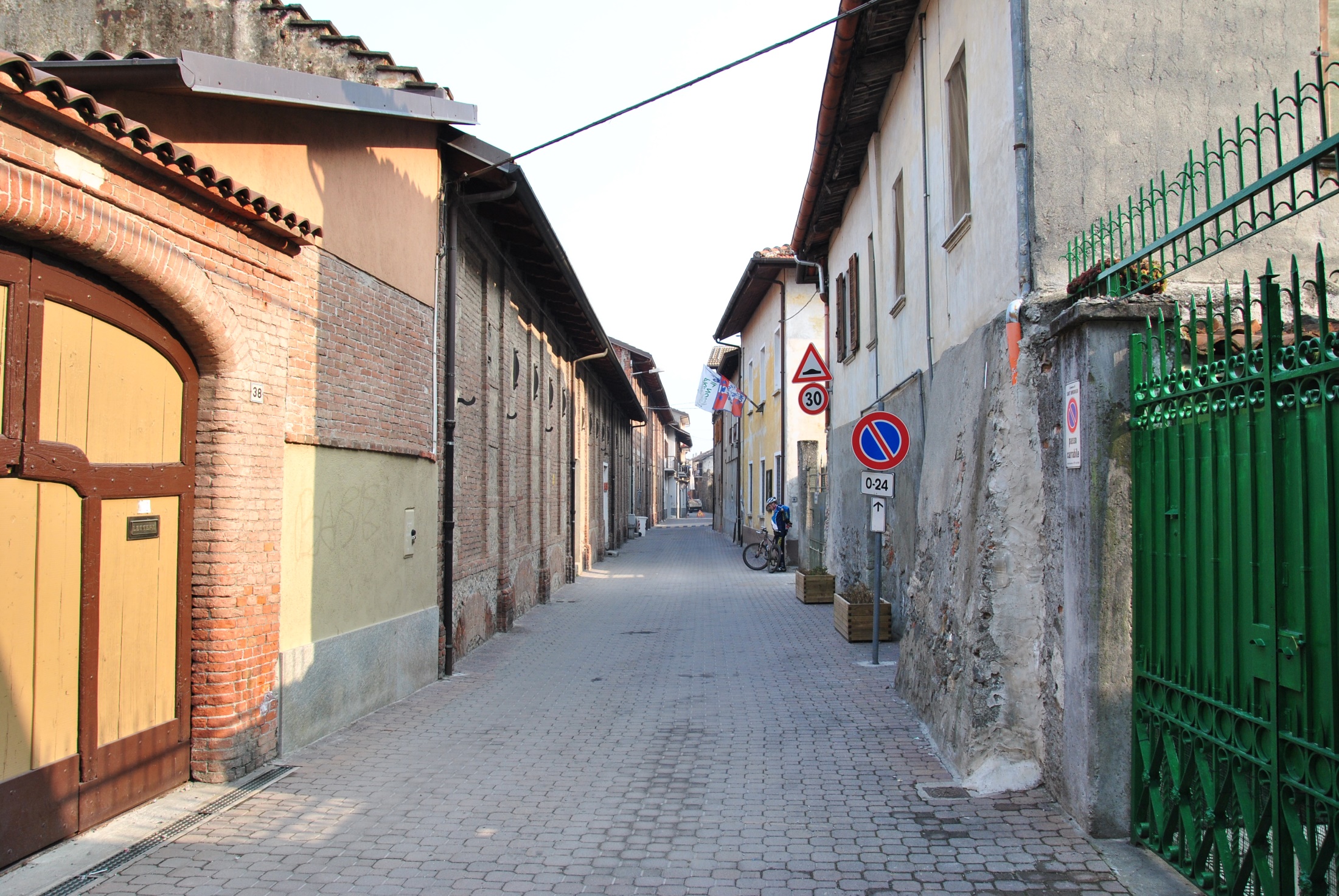 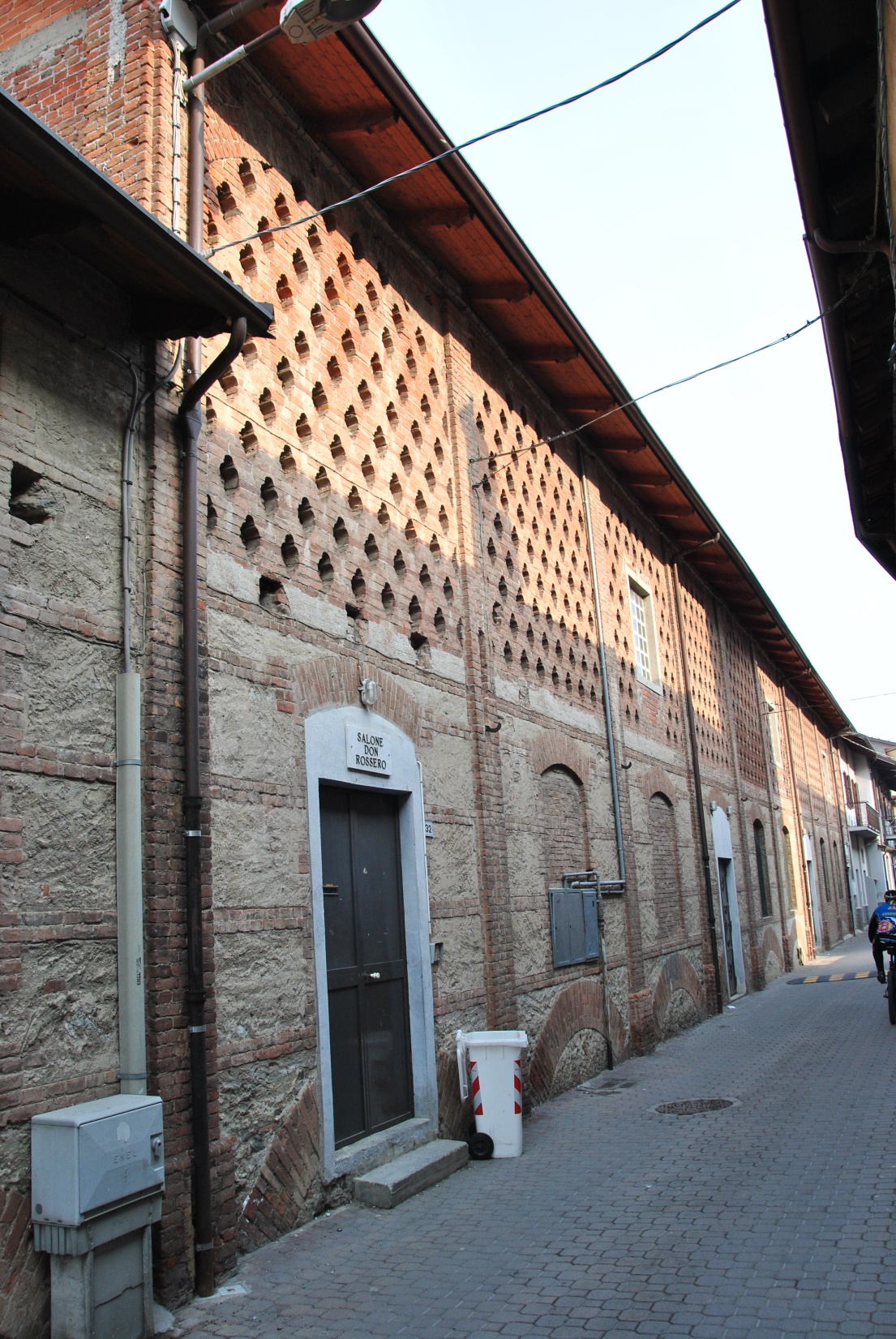 via Antiche Mura
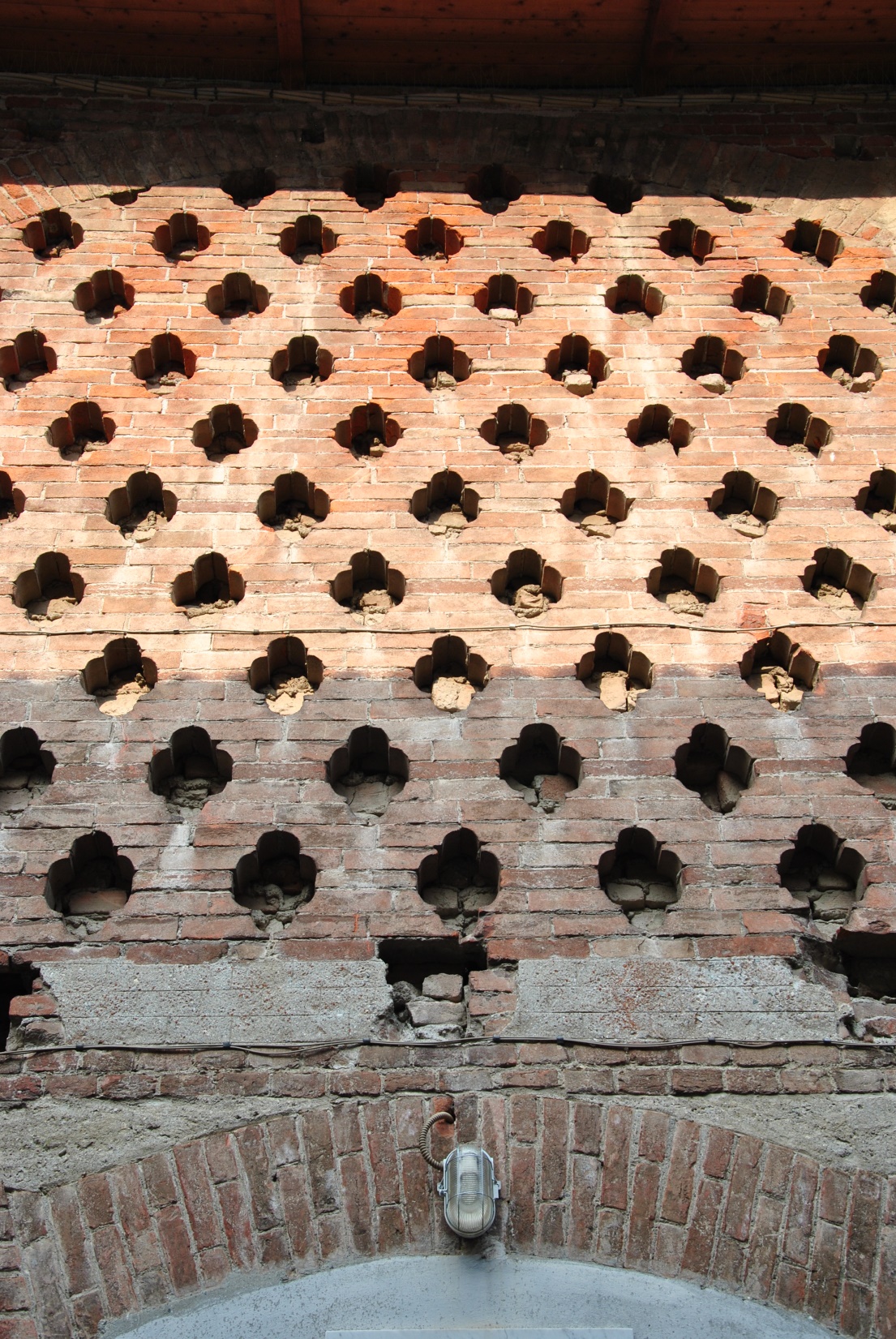 via Antiche Mura
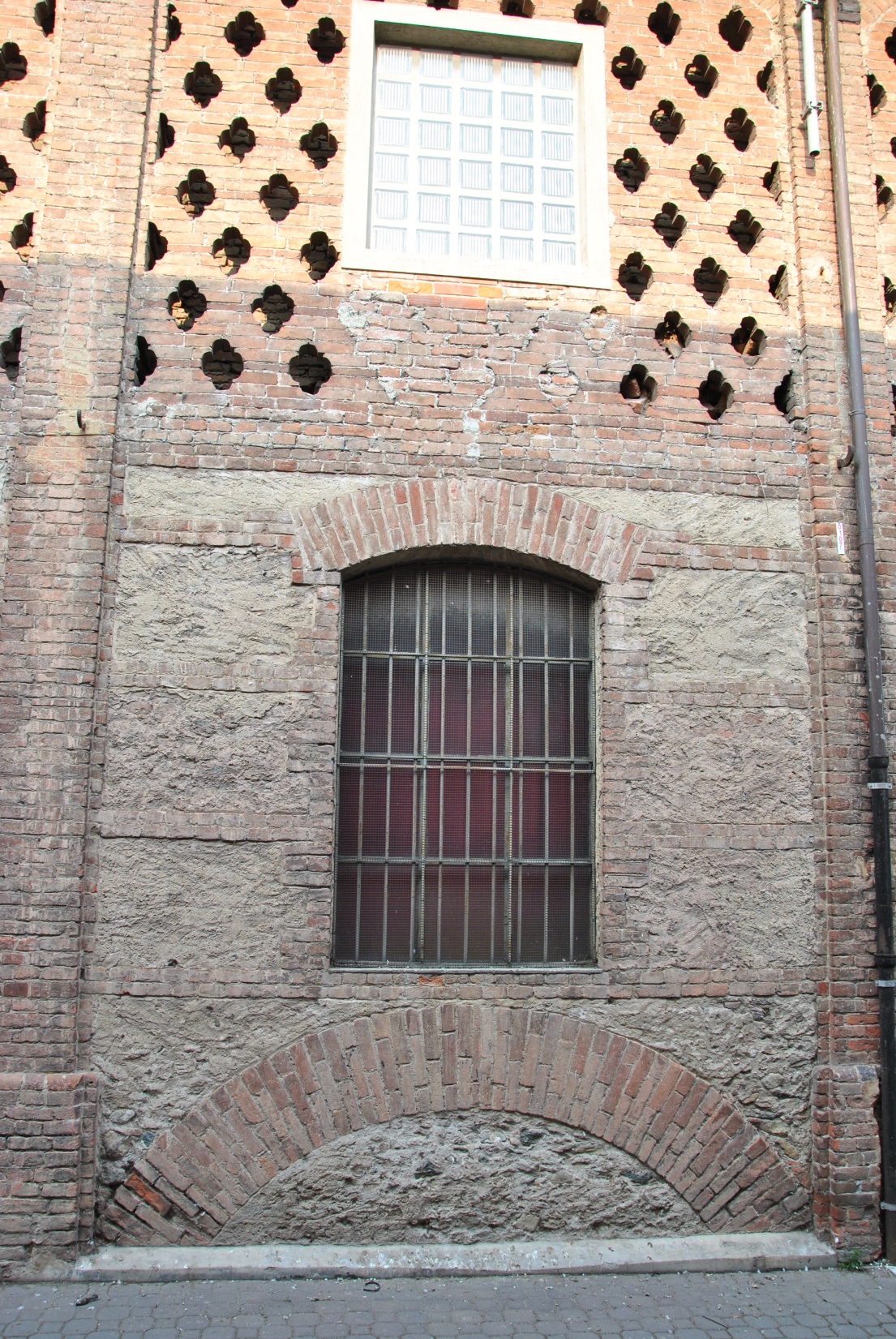 via Antiche Mura
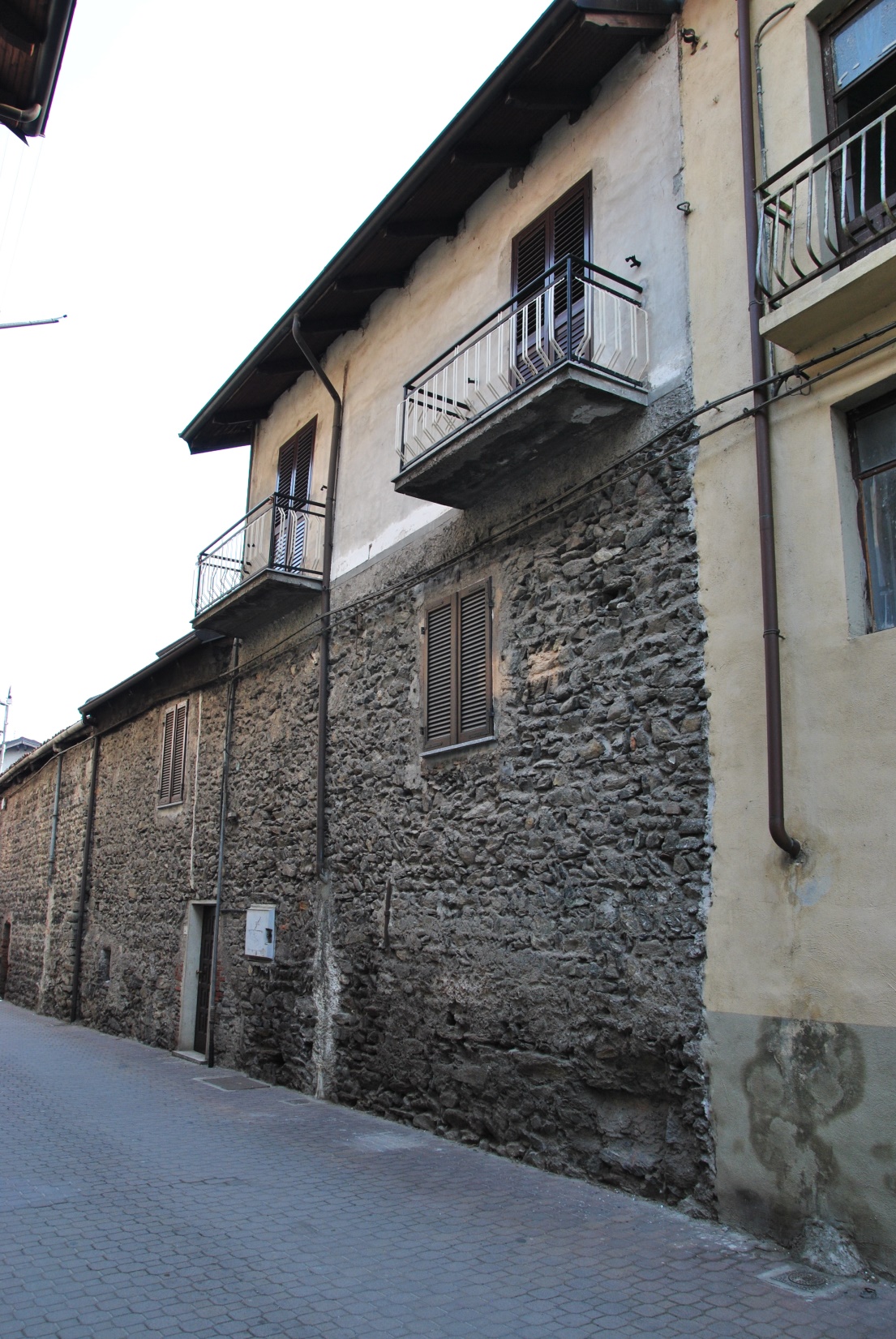 via Antiche Mura
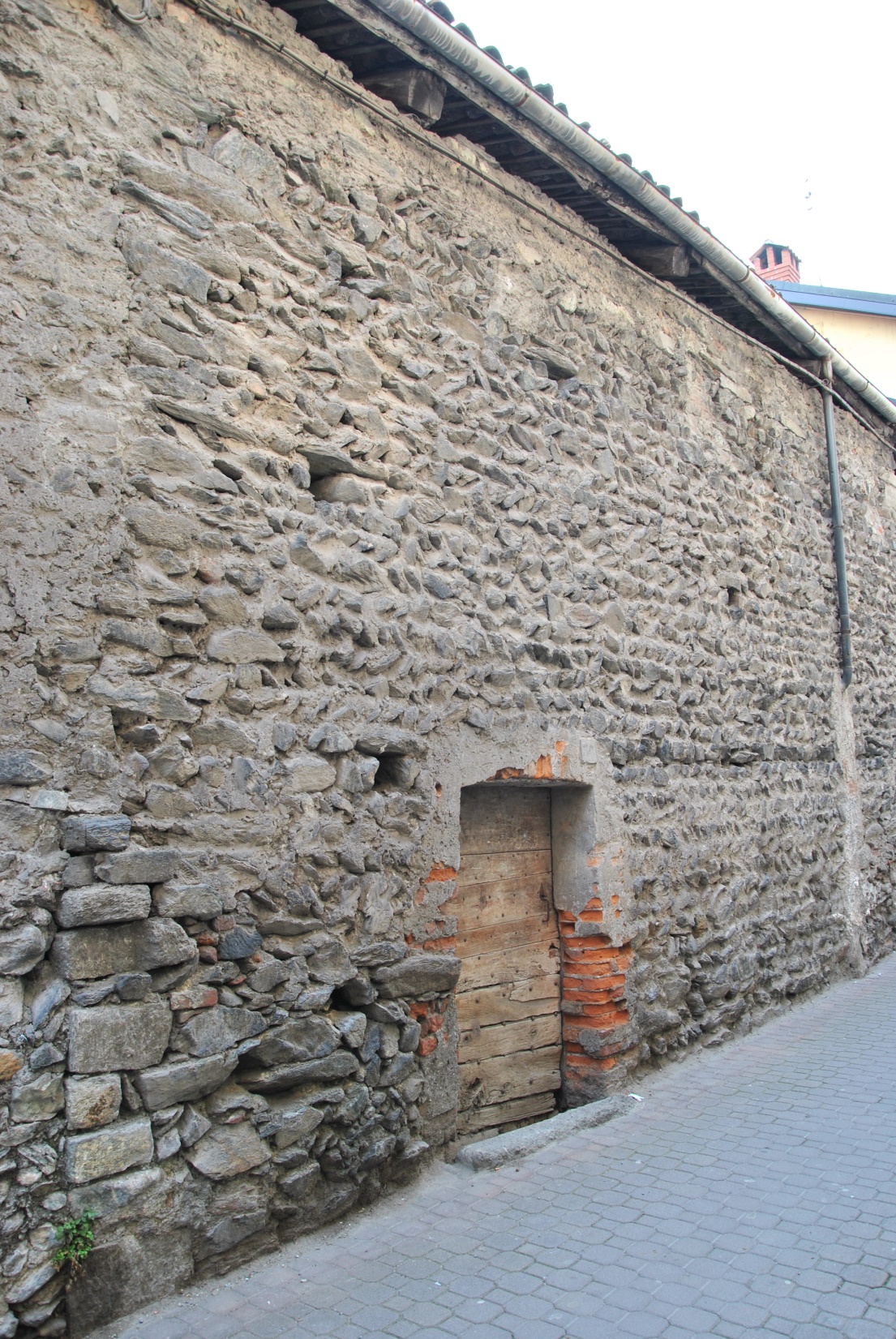 via Antiche Mura
SS 25 da Avigliana verso Sant’Ambrogio
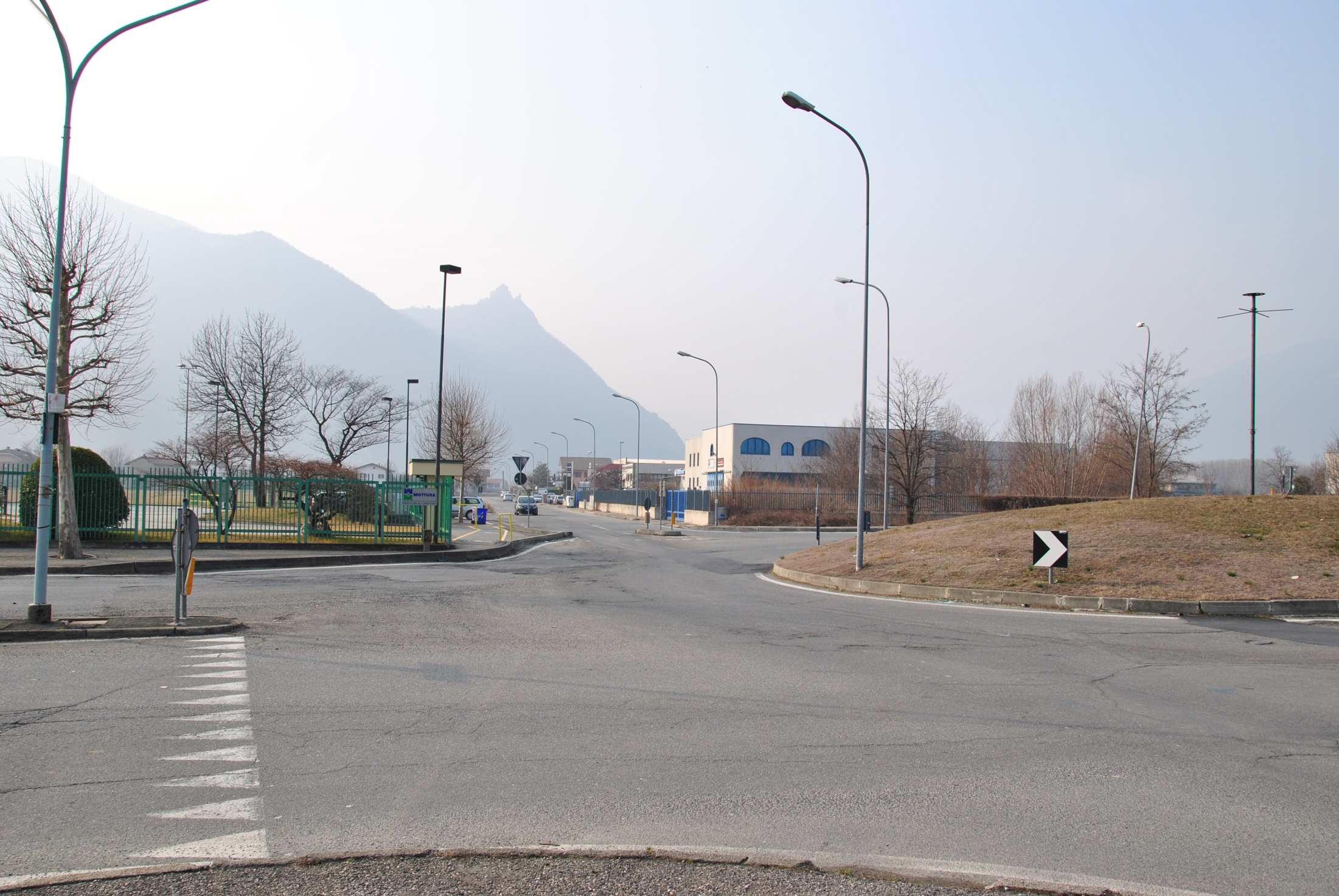 Tessuto del borgo antico
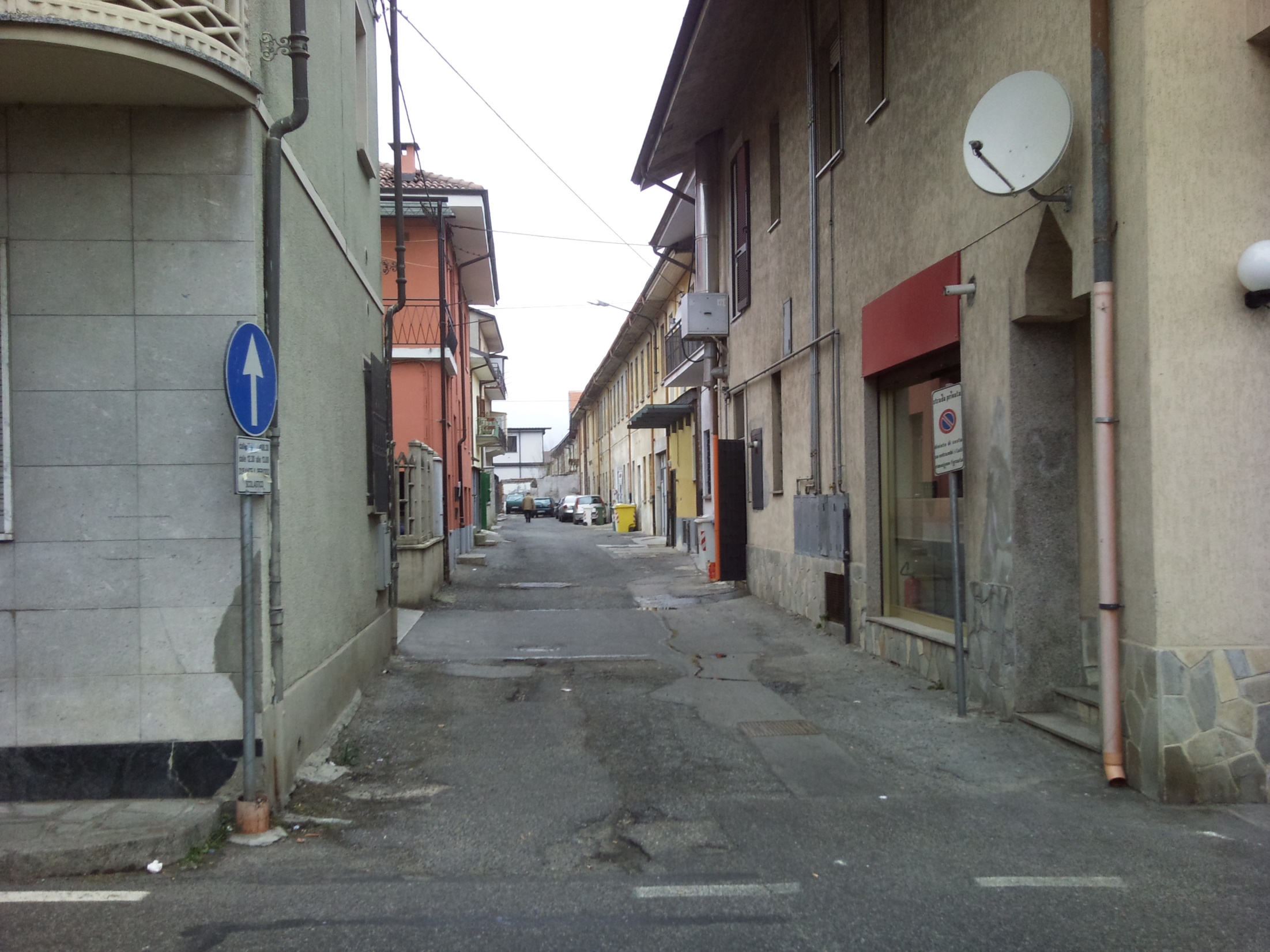 Piazza del Comune – Via Caduti per la Patria
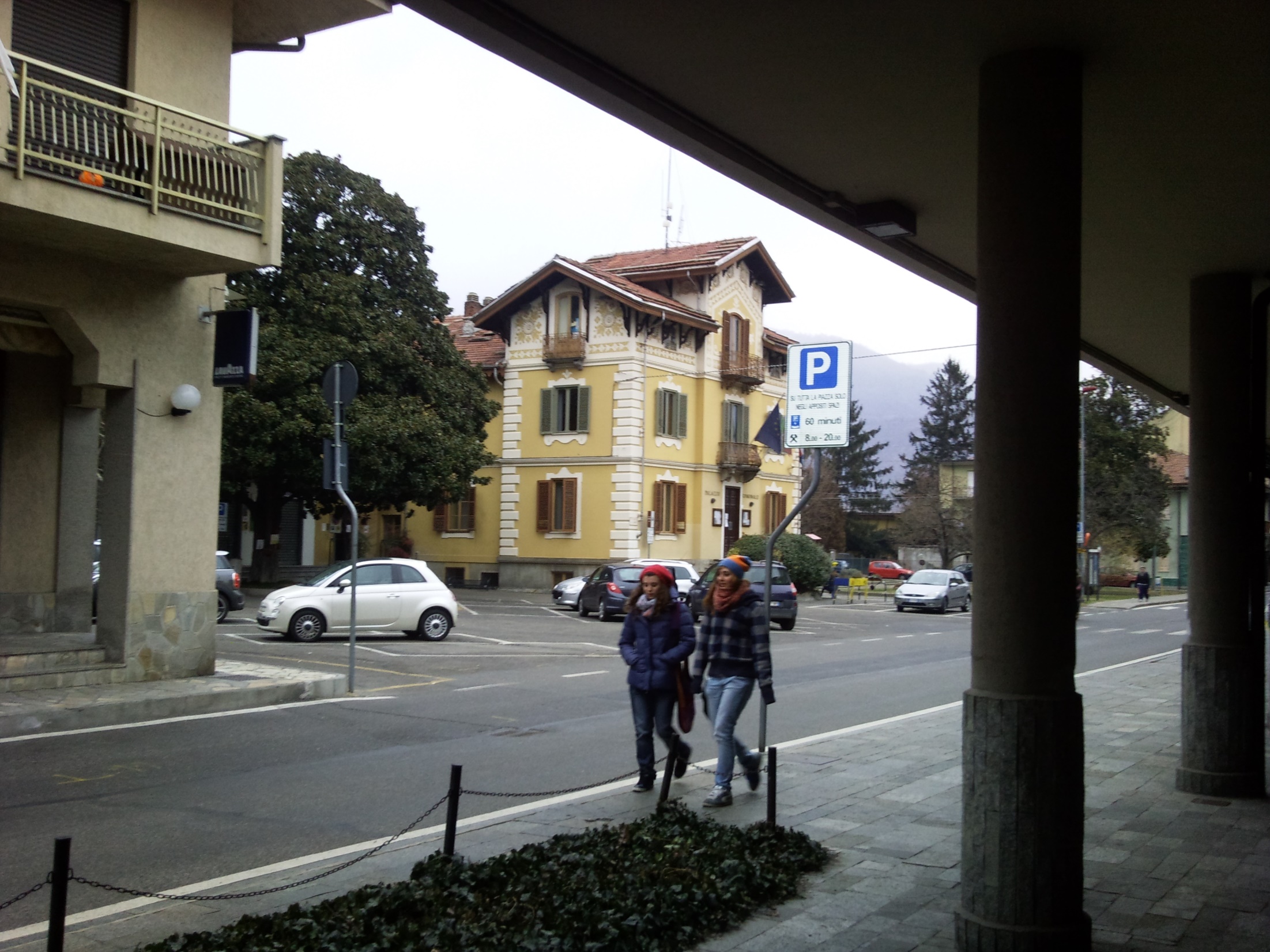 Municipio
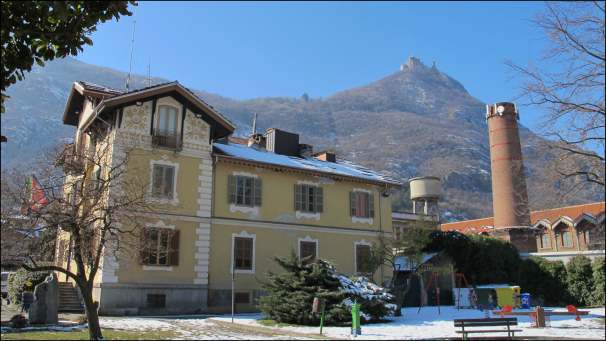 Il Maglificio e la Sacra da Via Sestriere
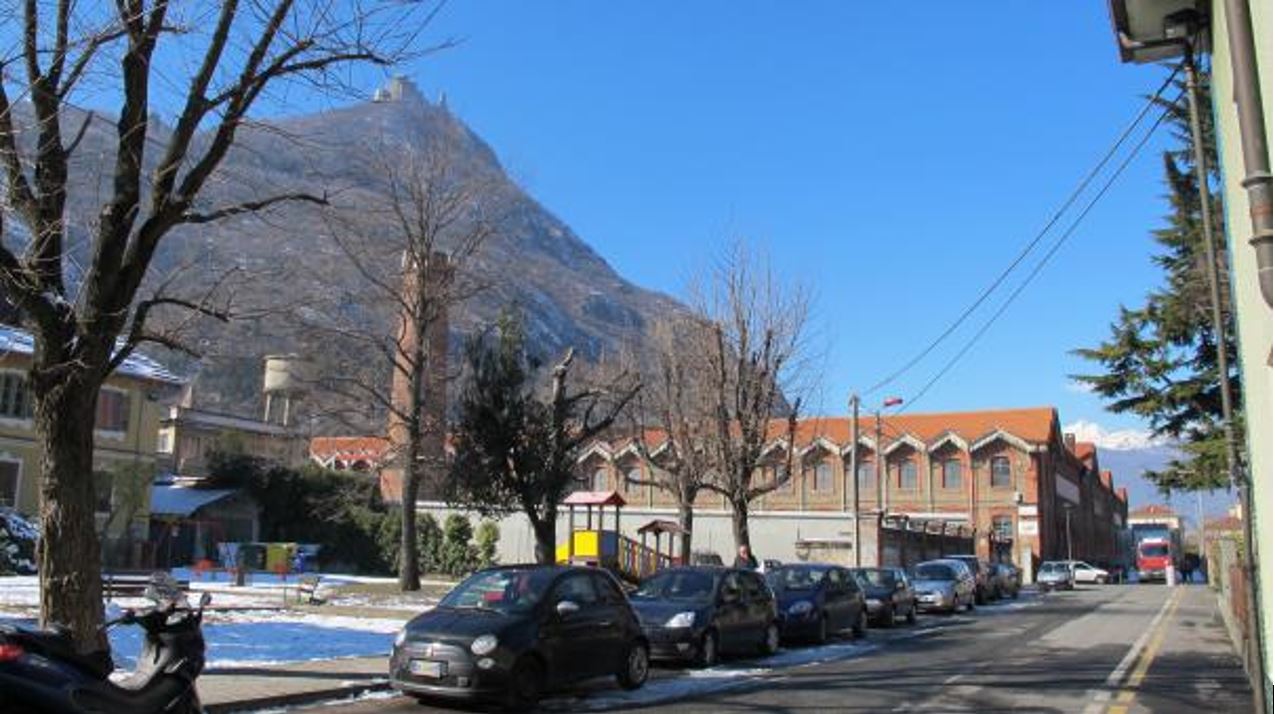 Il Maglificio e la Sacra da Via Sestriere
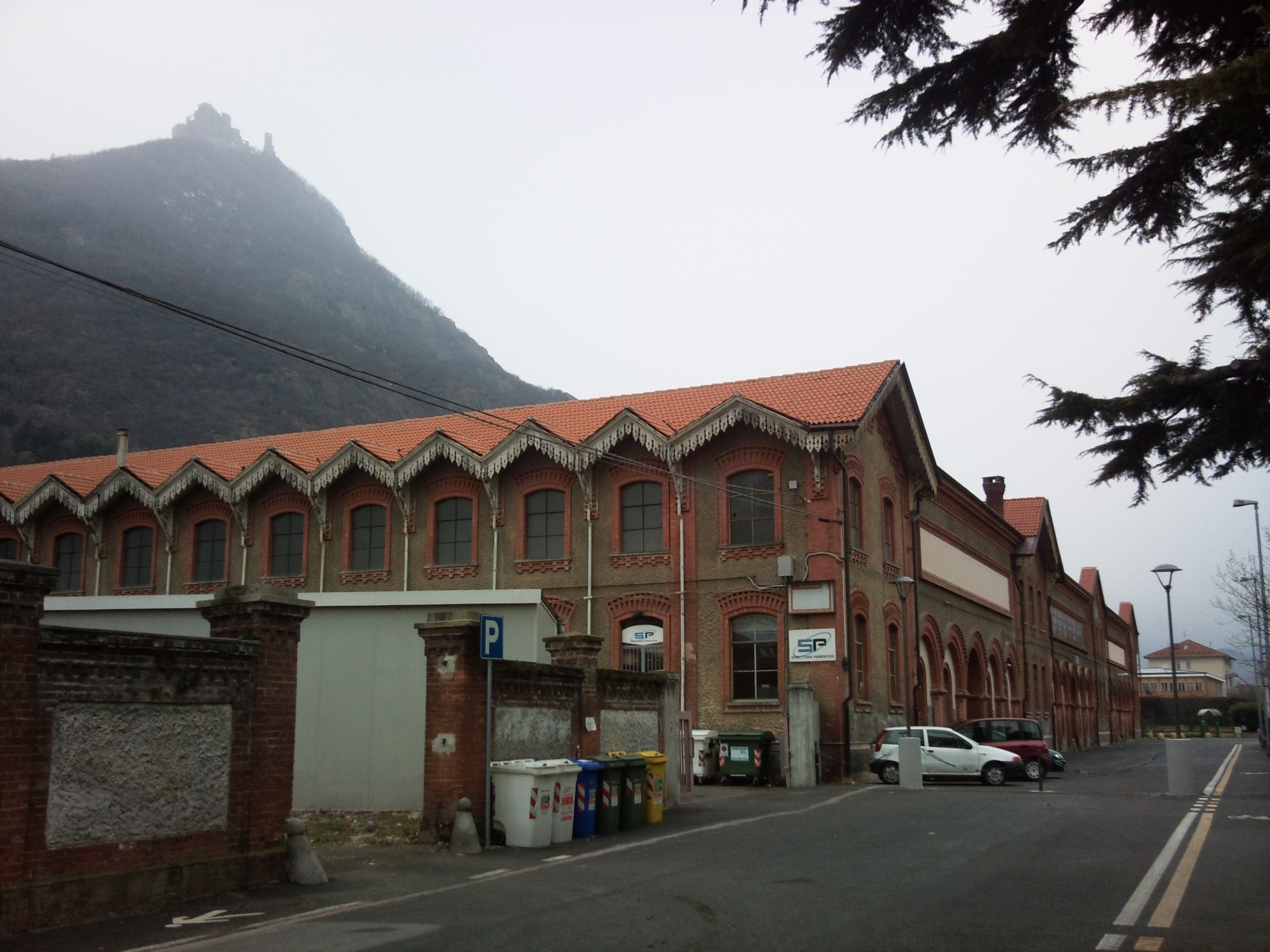 Il Maglificio e la Sacra da Via Sestriere
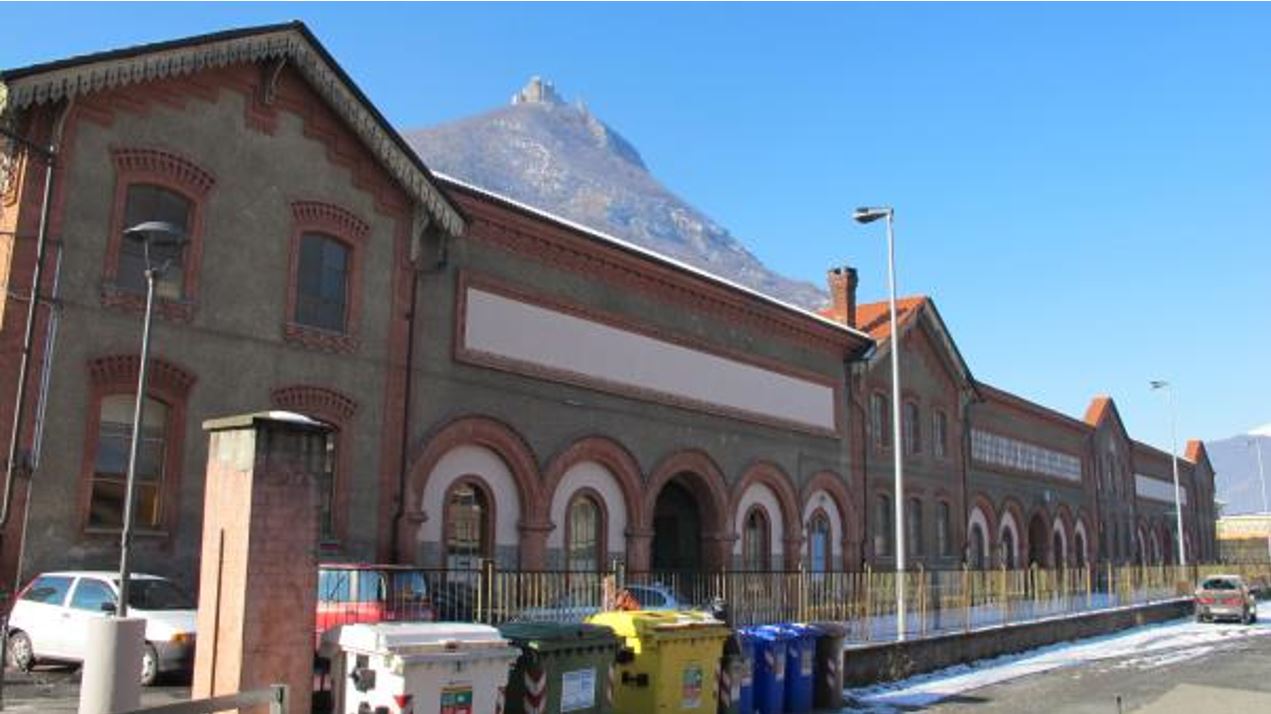 Corte interna del Maglificio
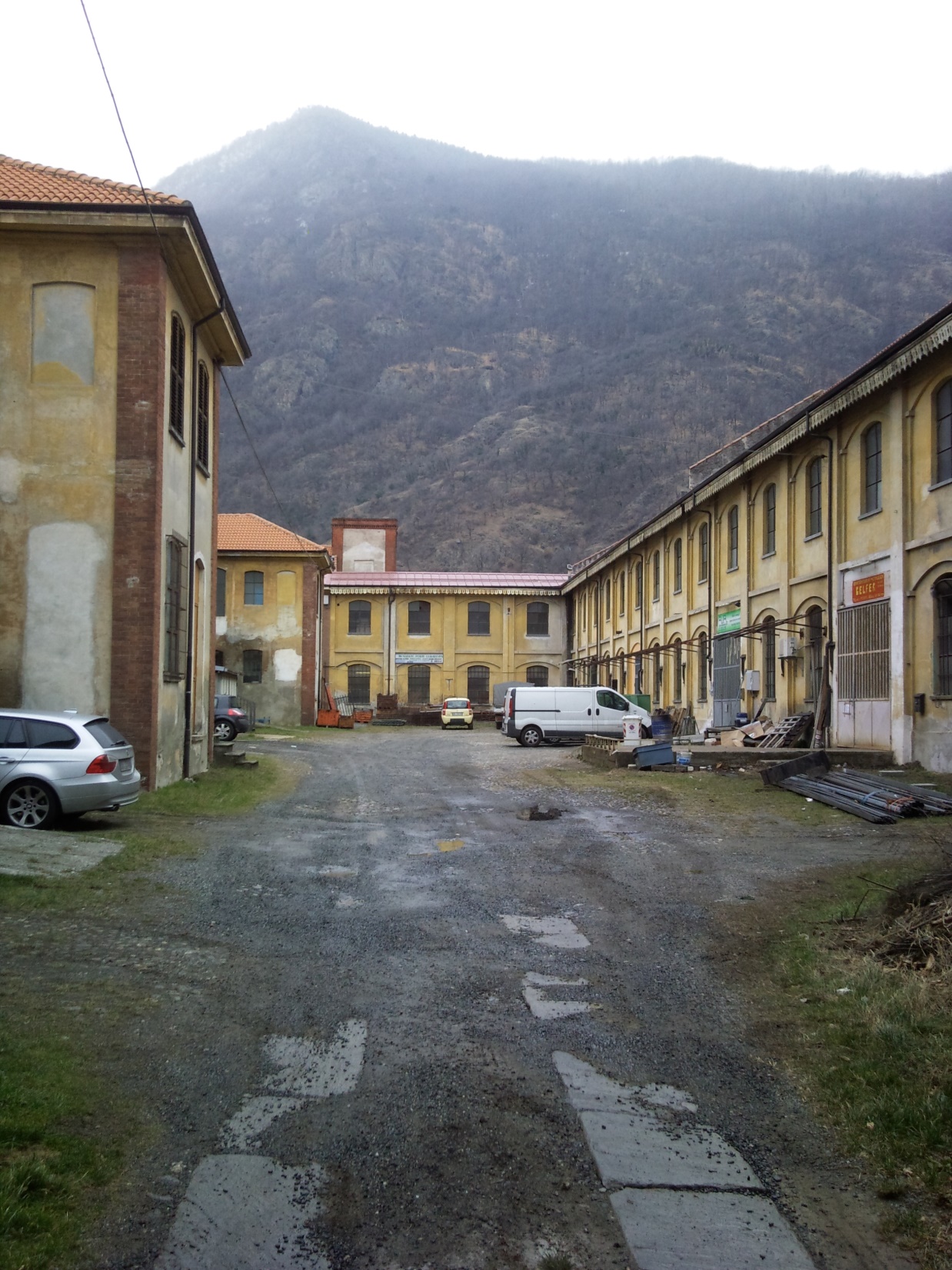 Corte interna del Maglificio
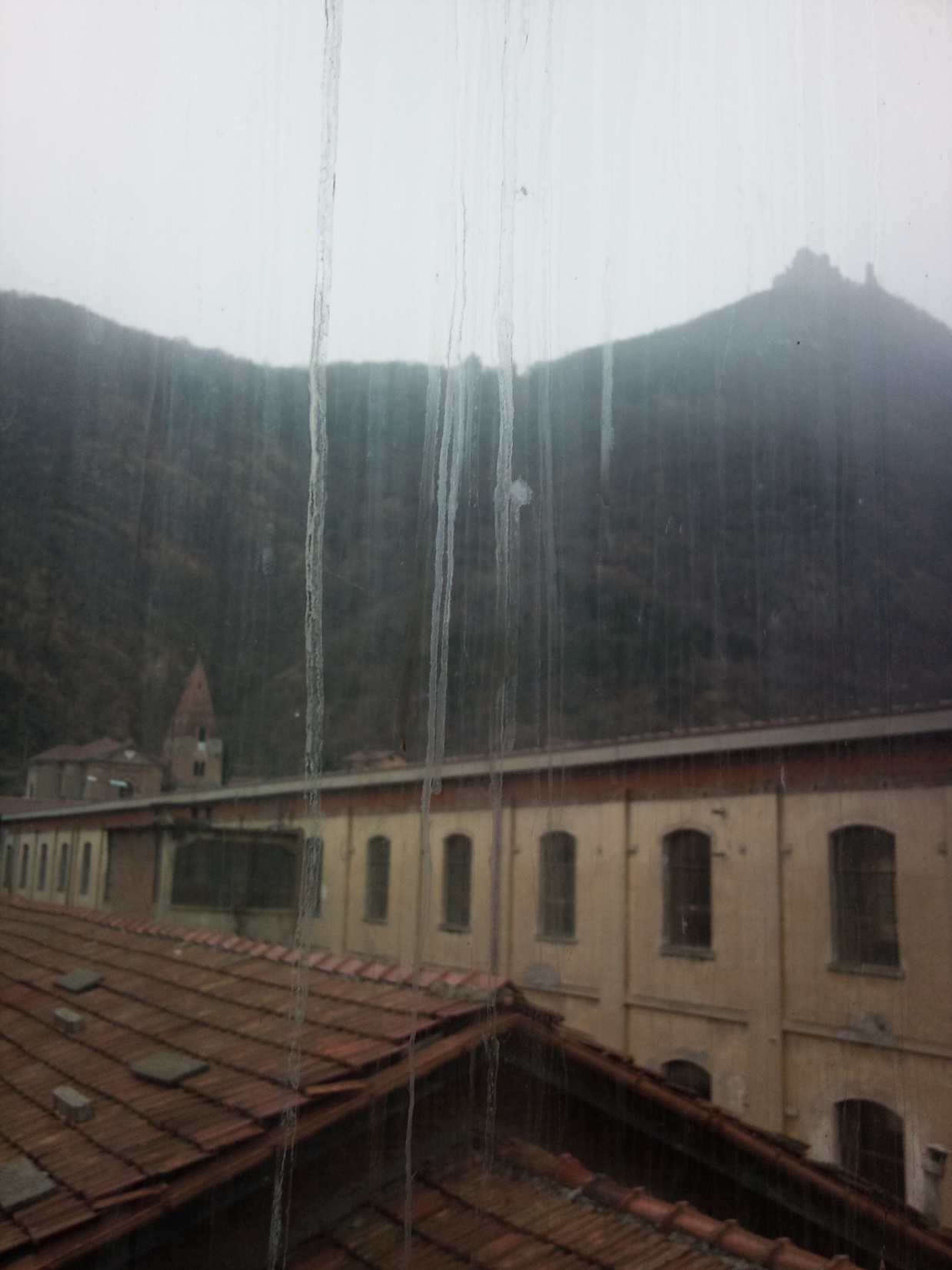 Via I Maggio
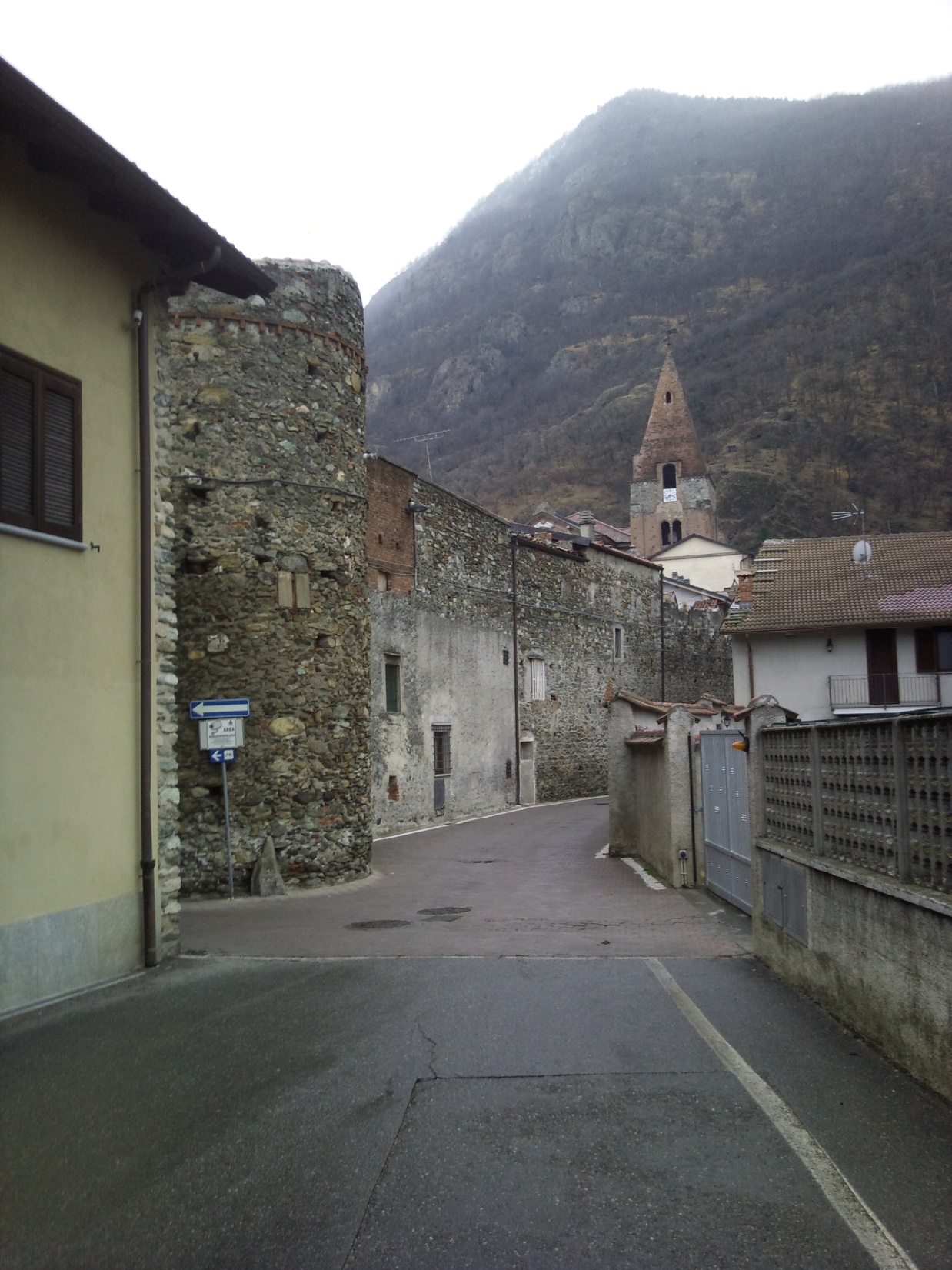 Piazza della stazione ferroviaria
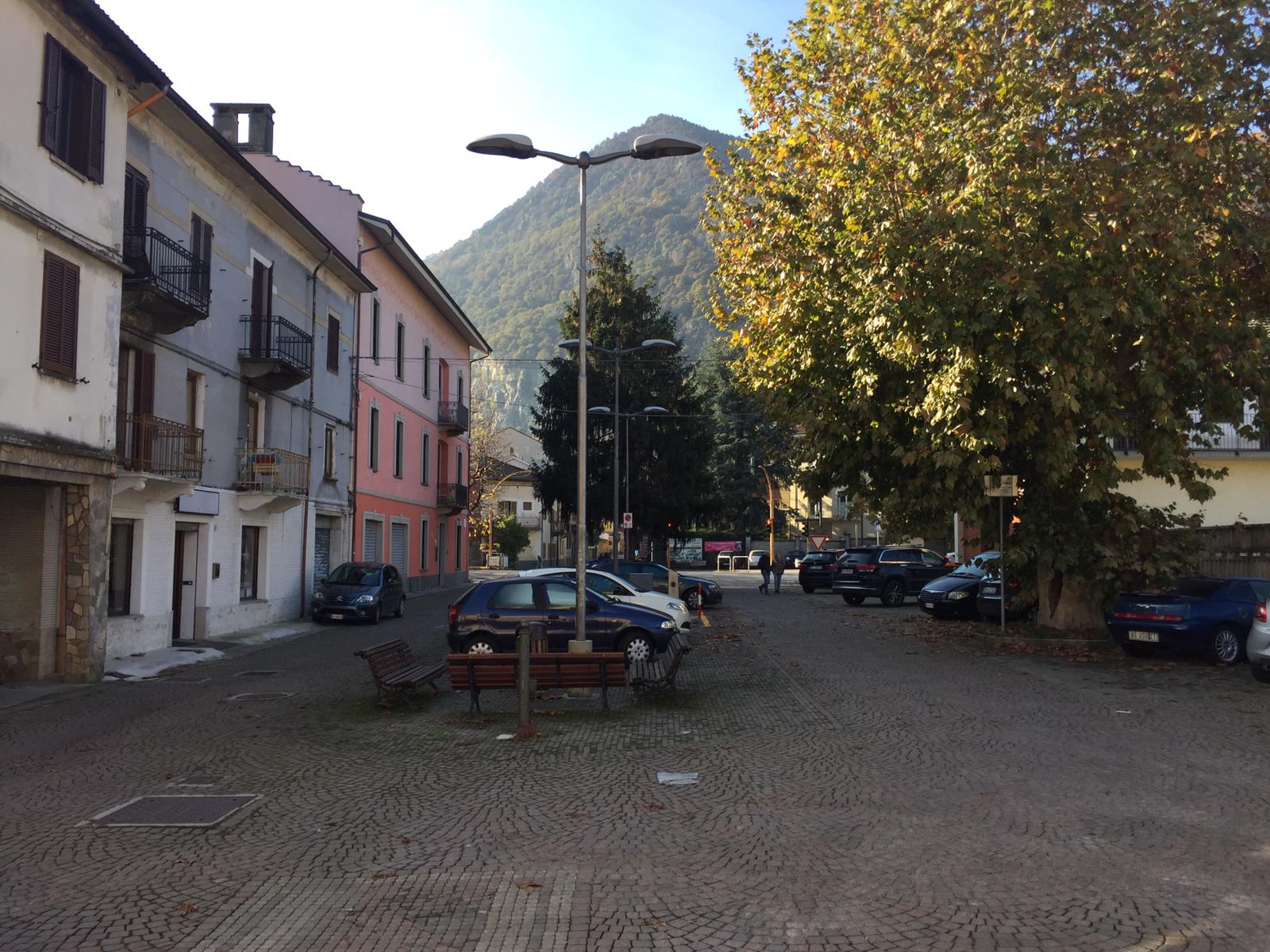 Piazza della stazione ferroviaria
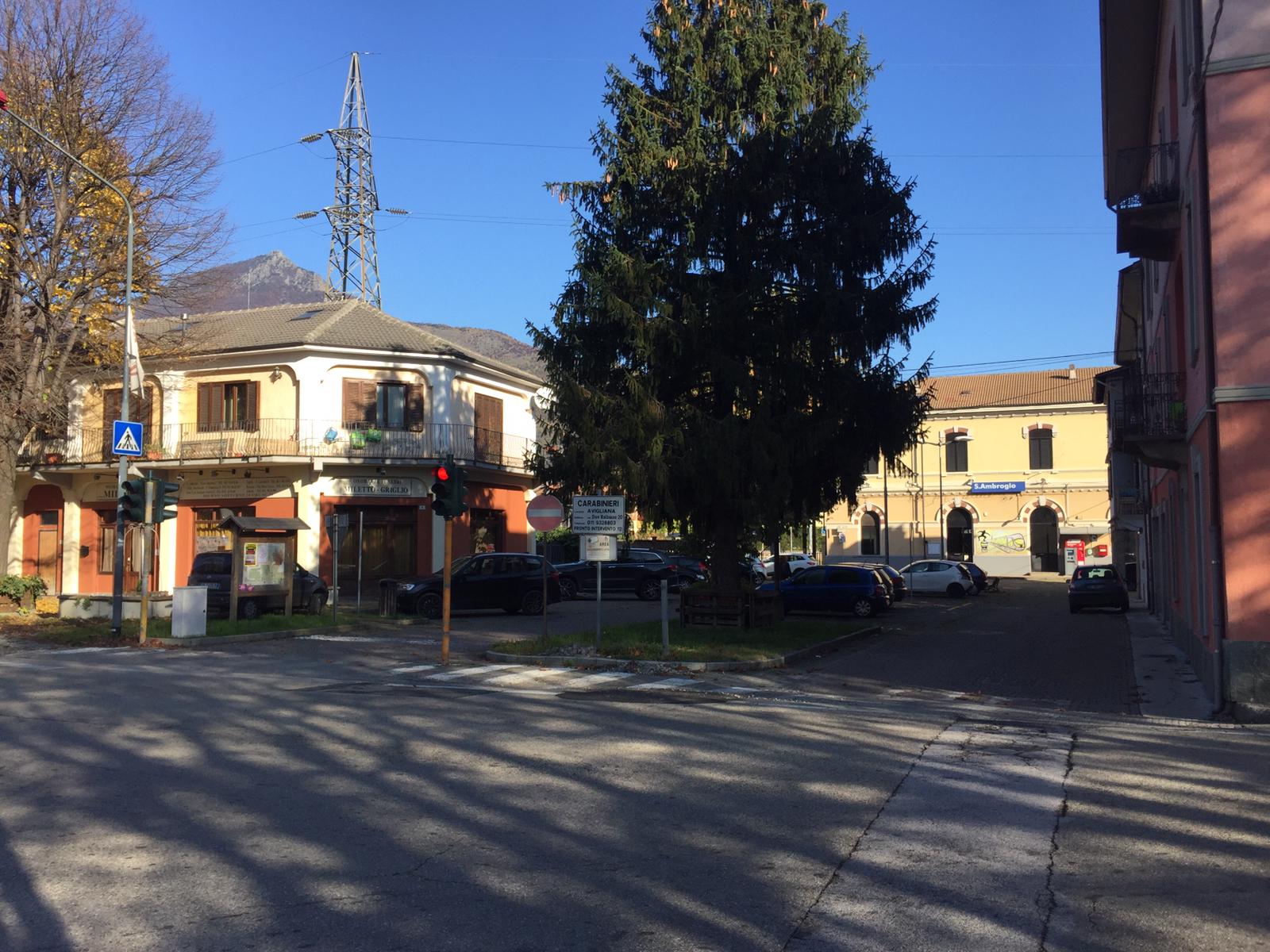 Stazione ferroviaria
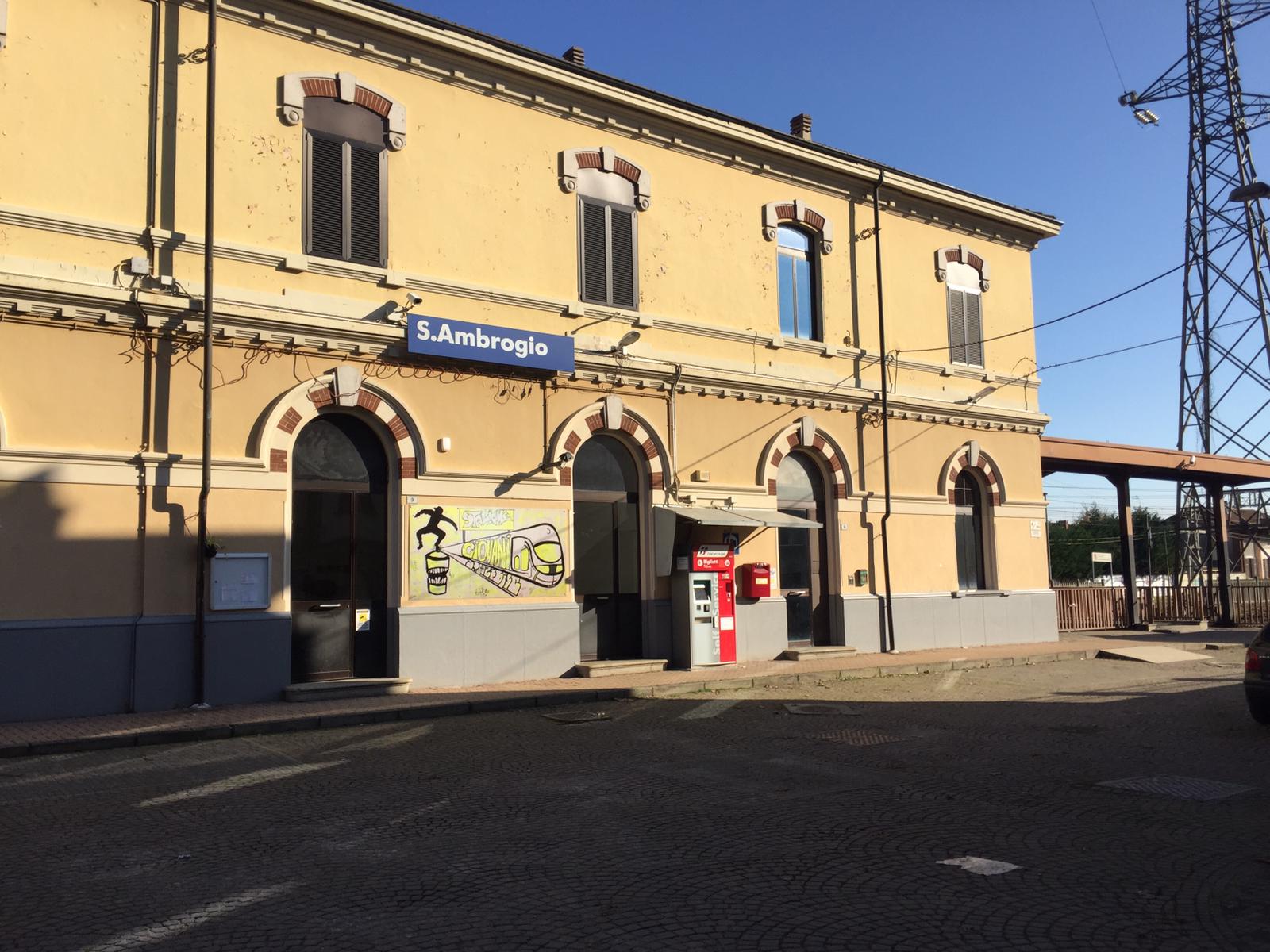 Largo Baden Powell
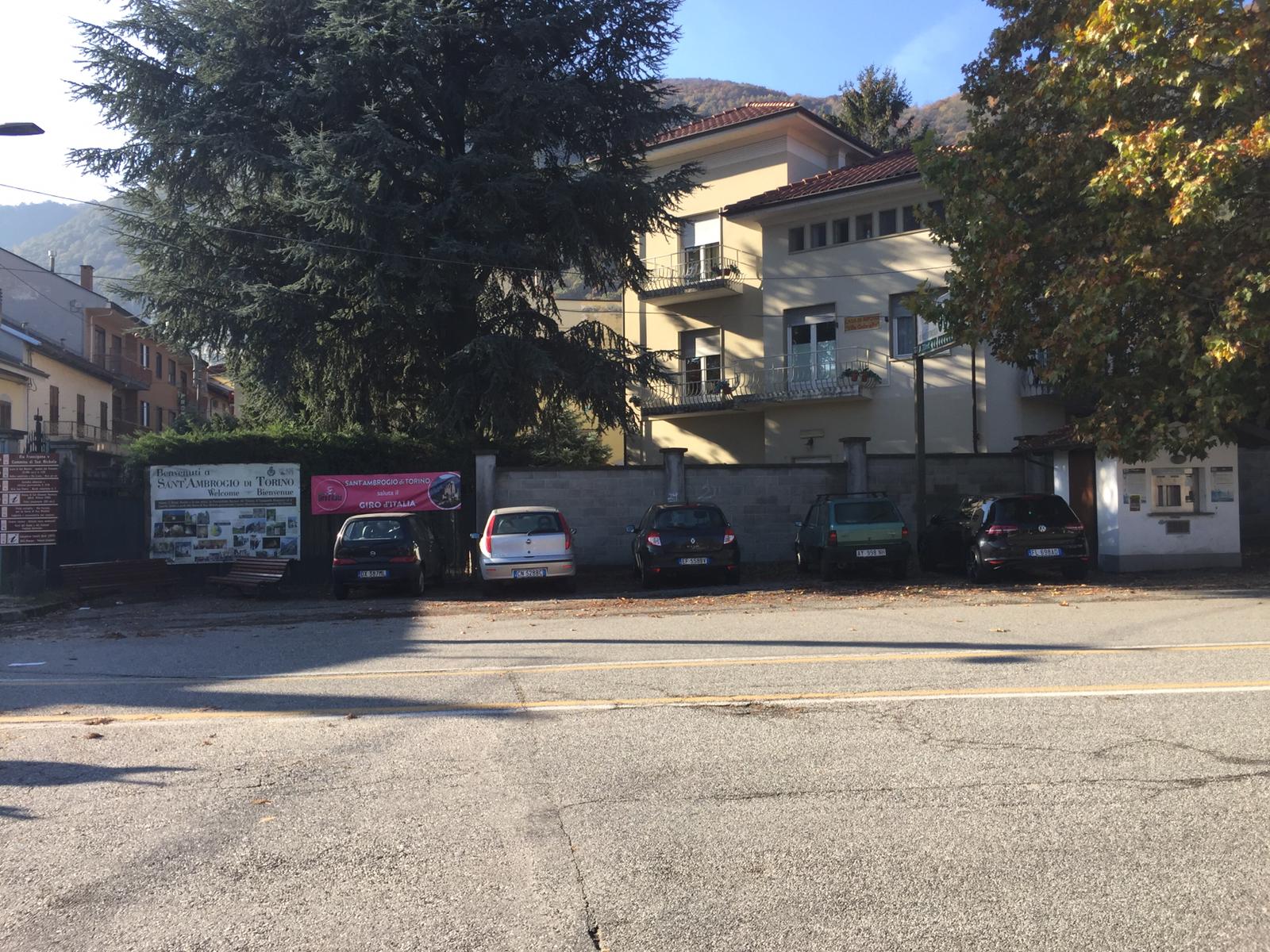 Largo Baden Powell
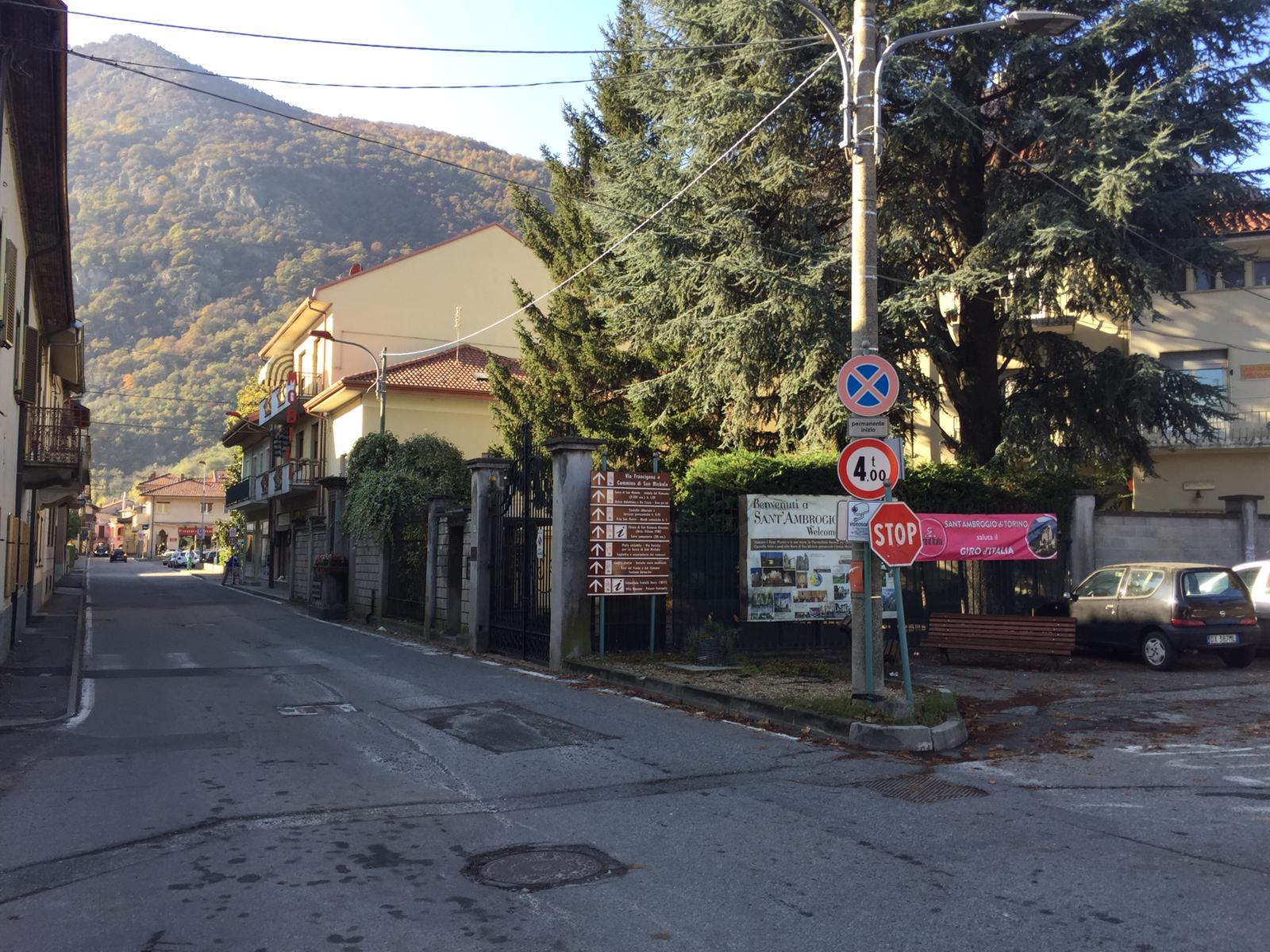 Largo Baden Powell
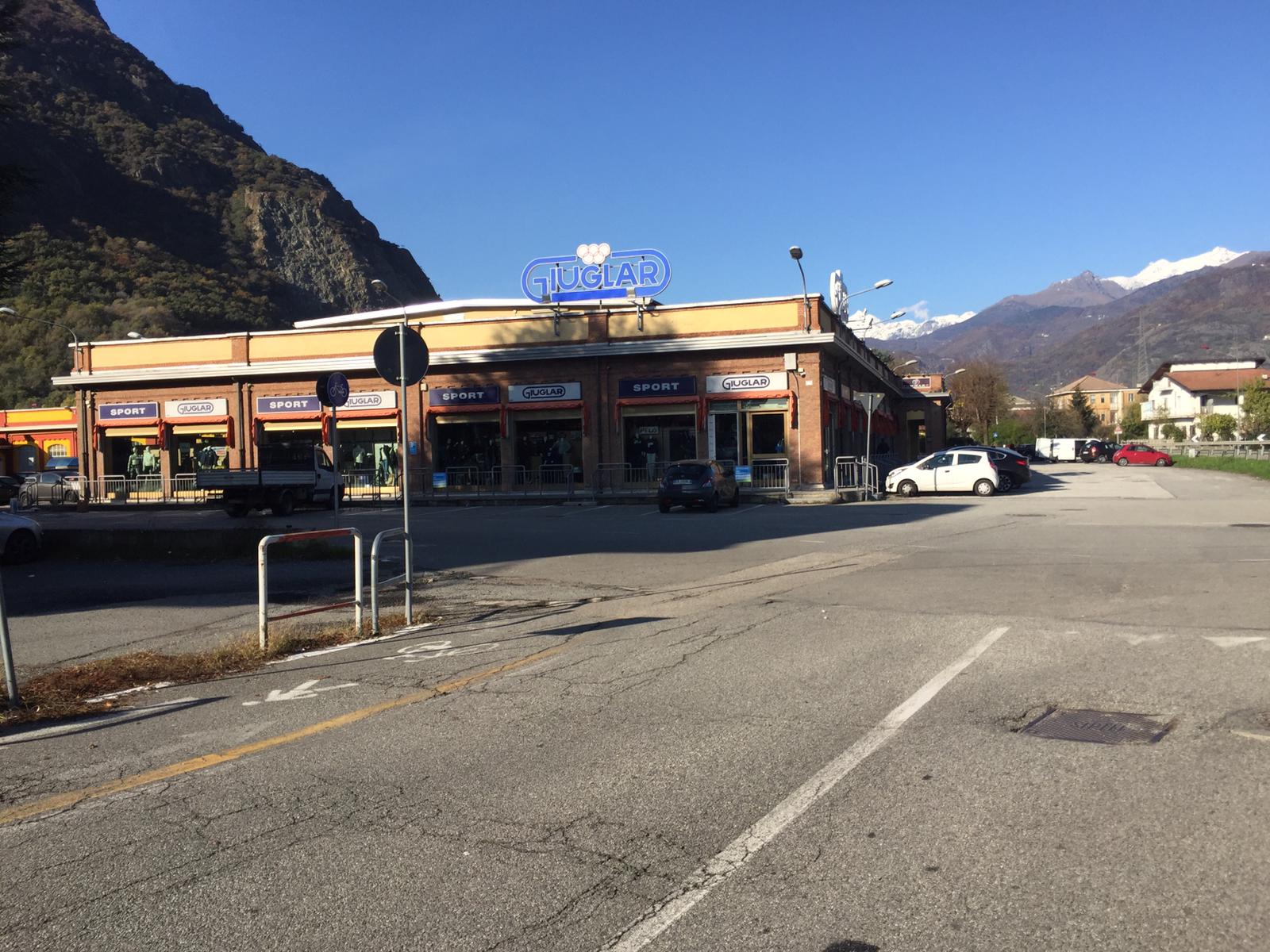 Piazza IV Novembre
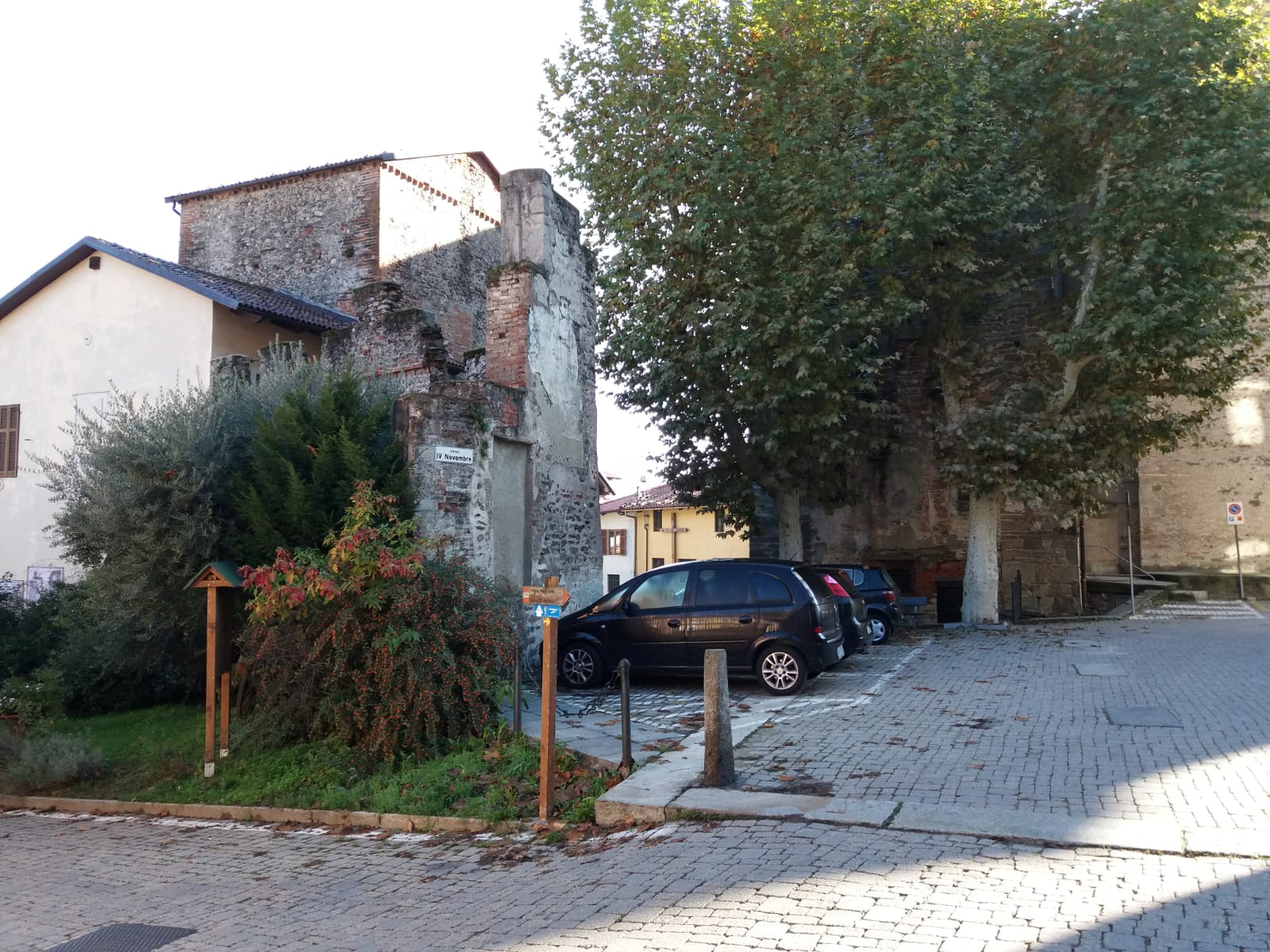 Piazza IV Novembre
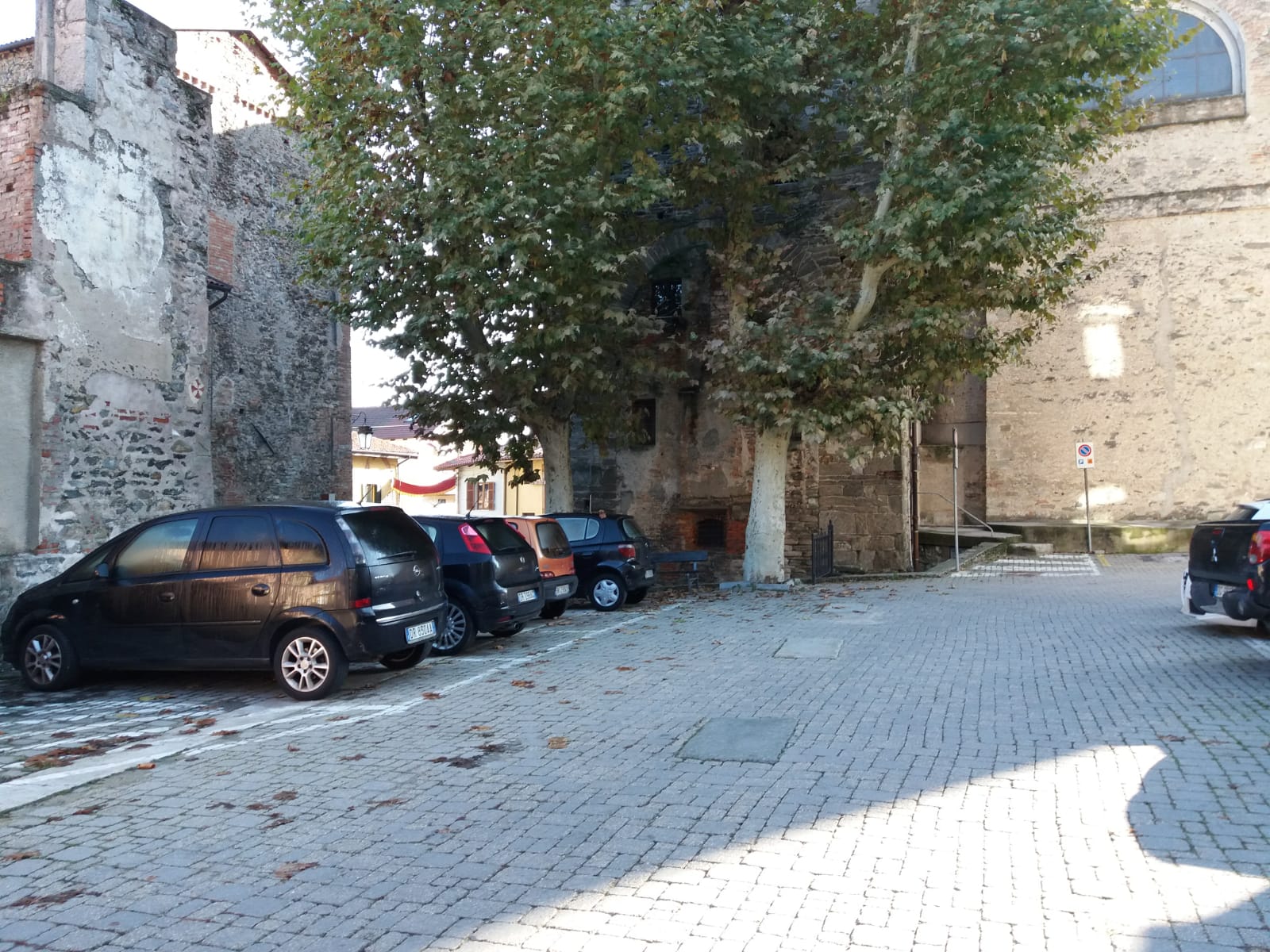 Piazza IV Novembre
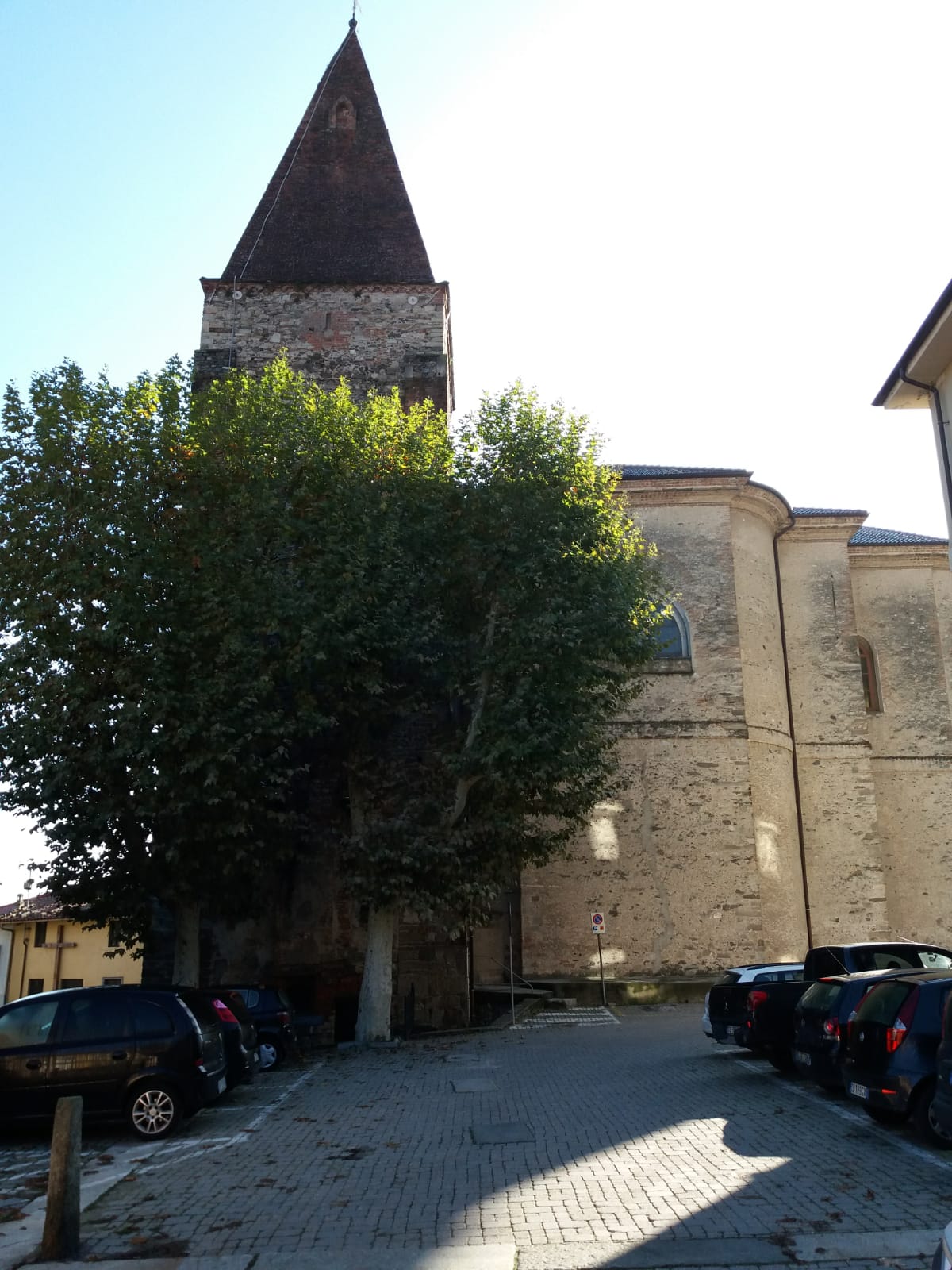 Piazza IV Novembre
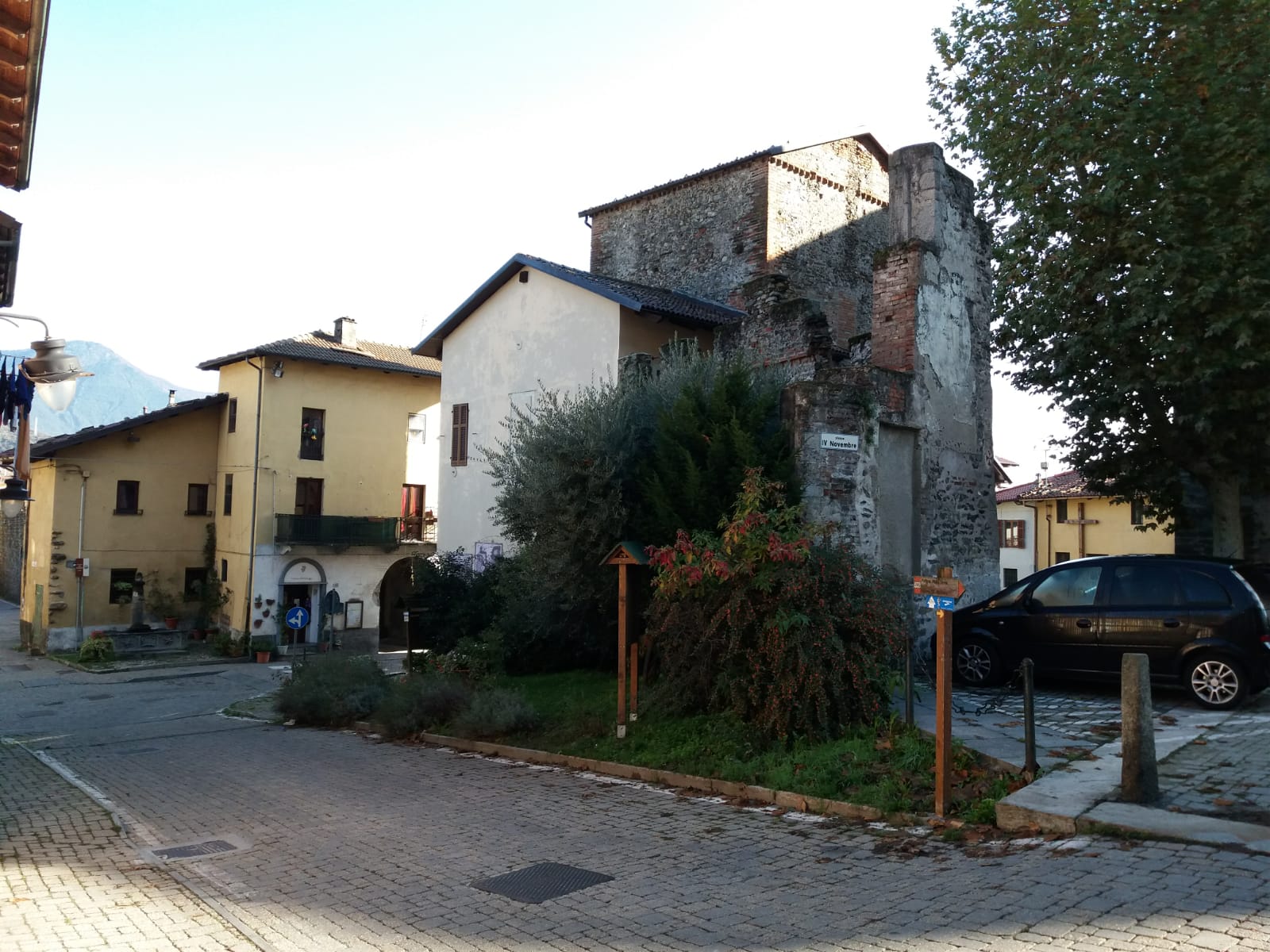